TERCER ENCUENTRO
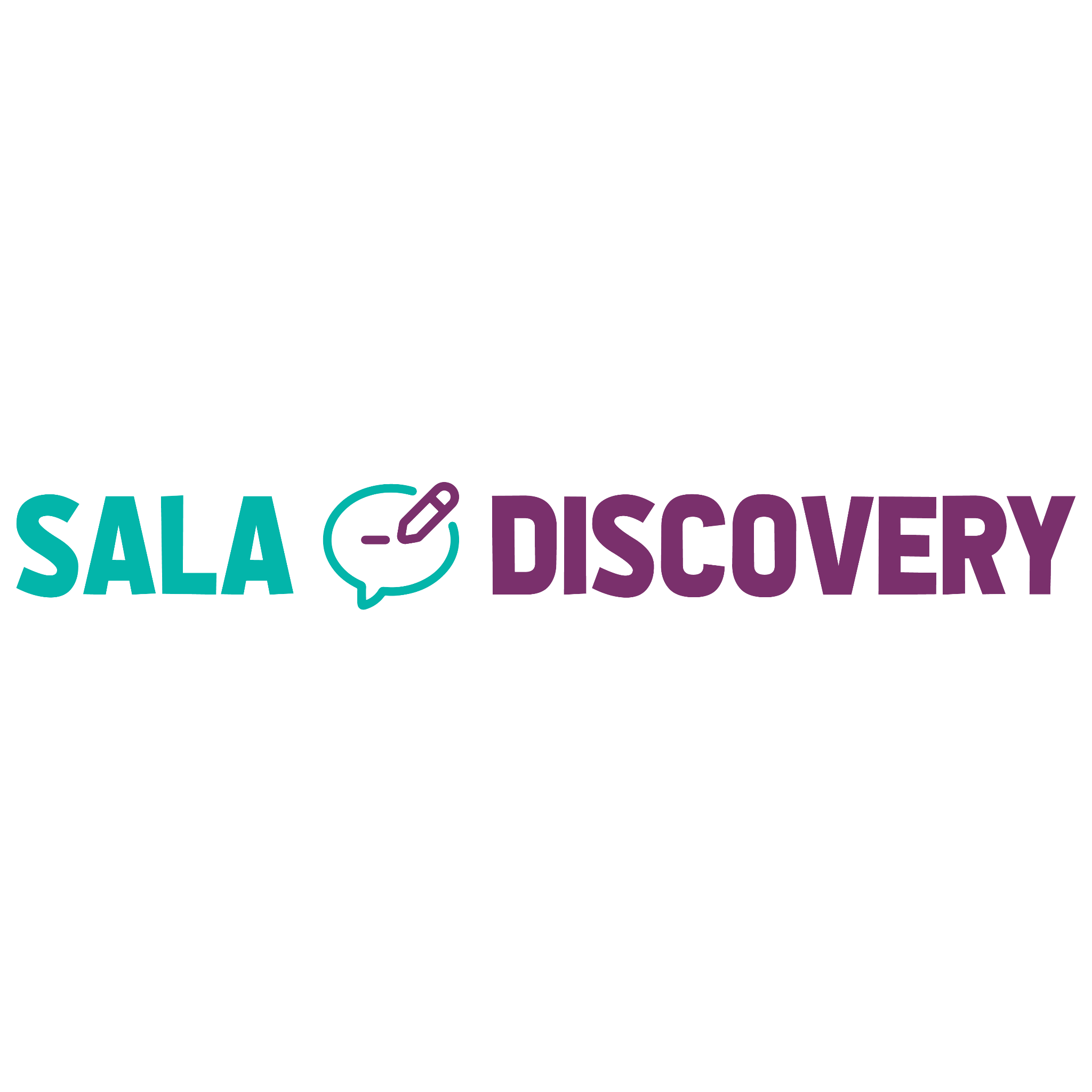 Biografía, entrevista y reseña
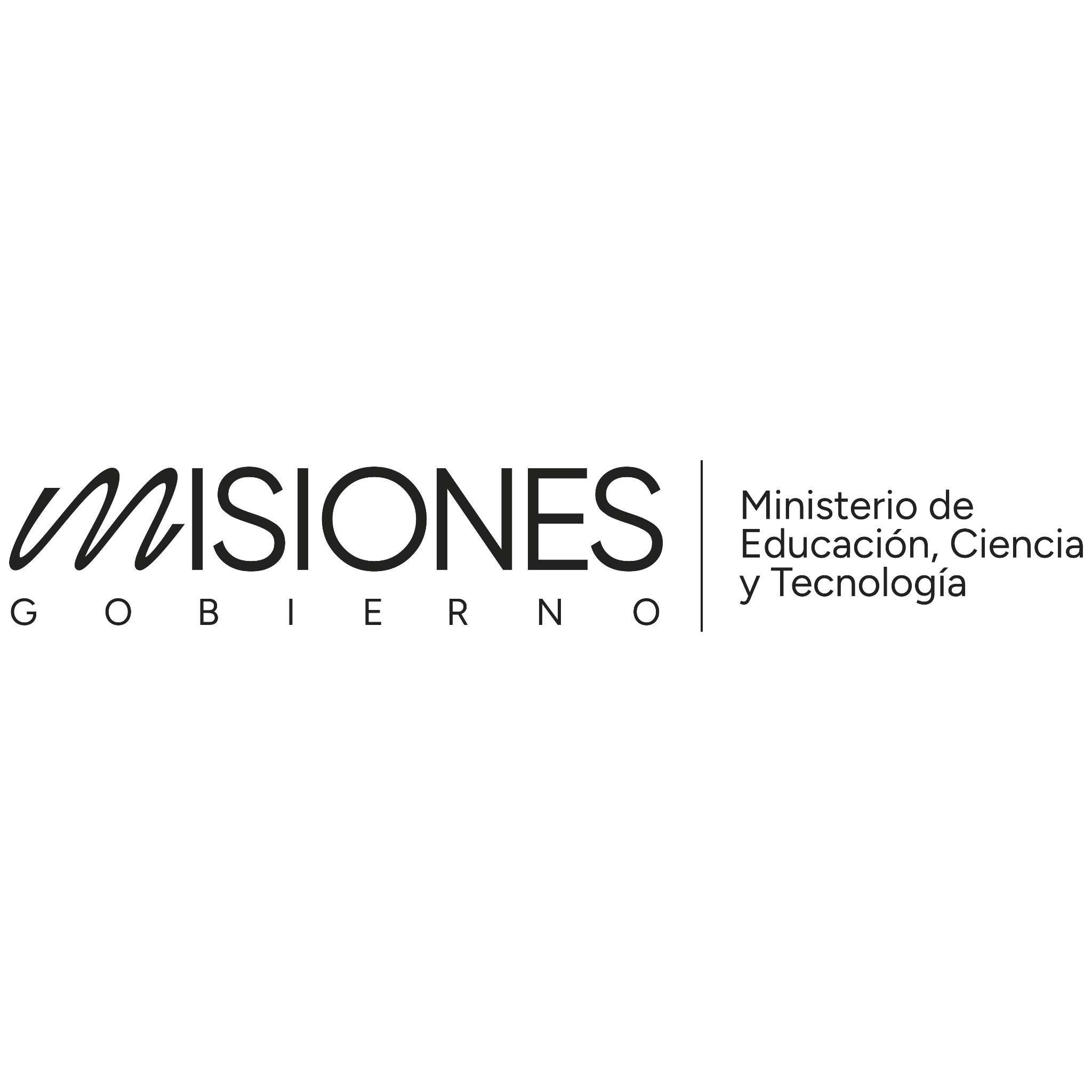 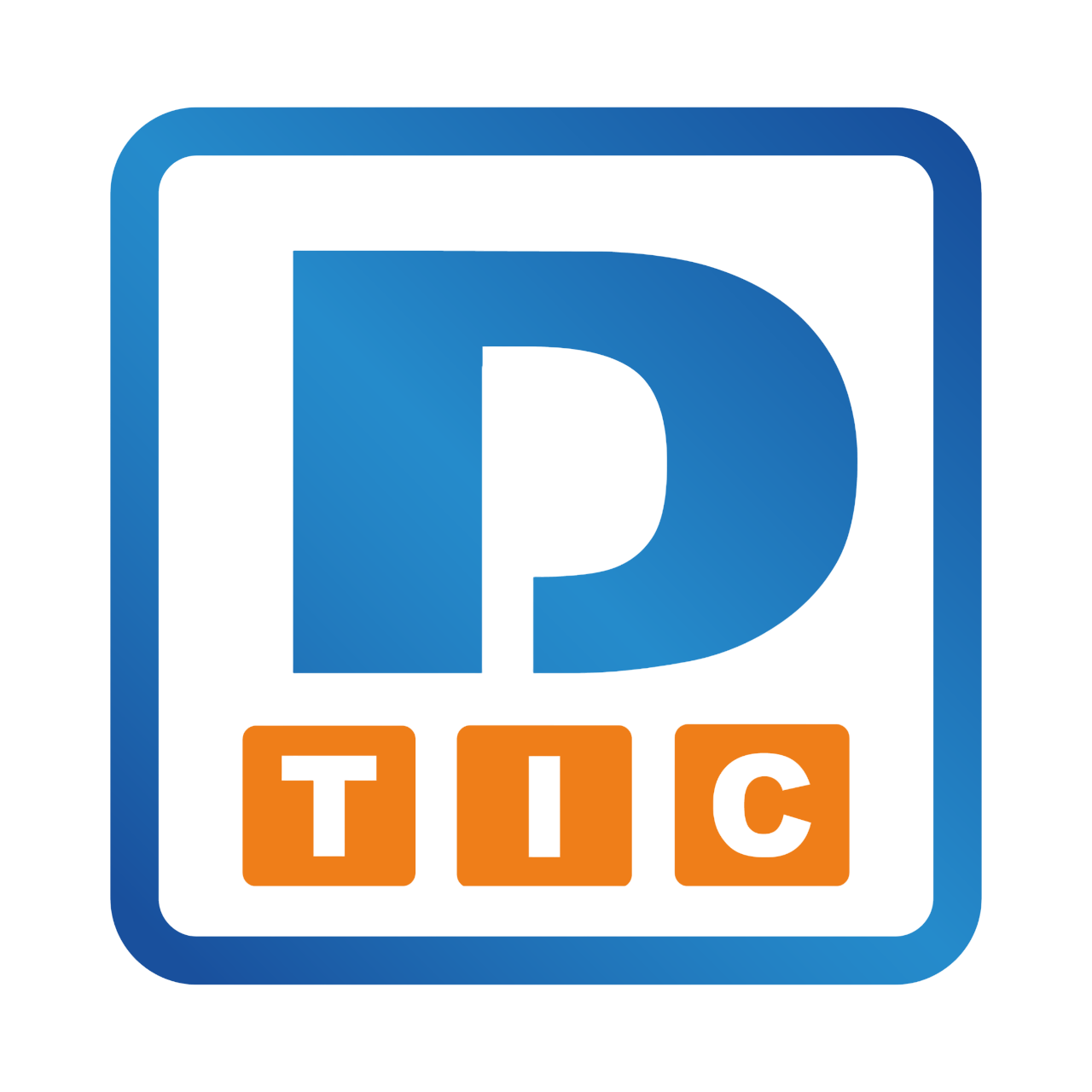 ¿Con qué Enriqueta te identificas?
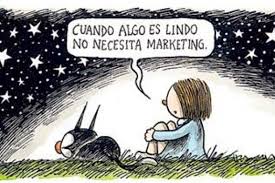 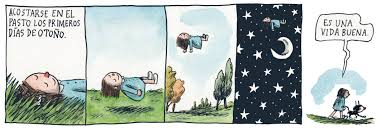 2
1
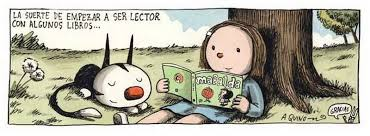 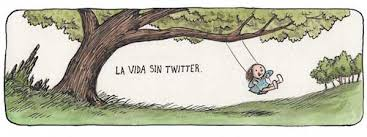 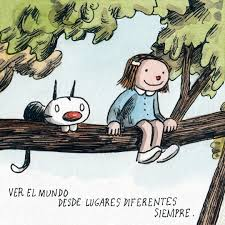 3
4
5
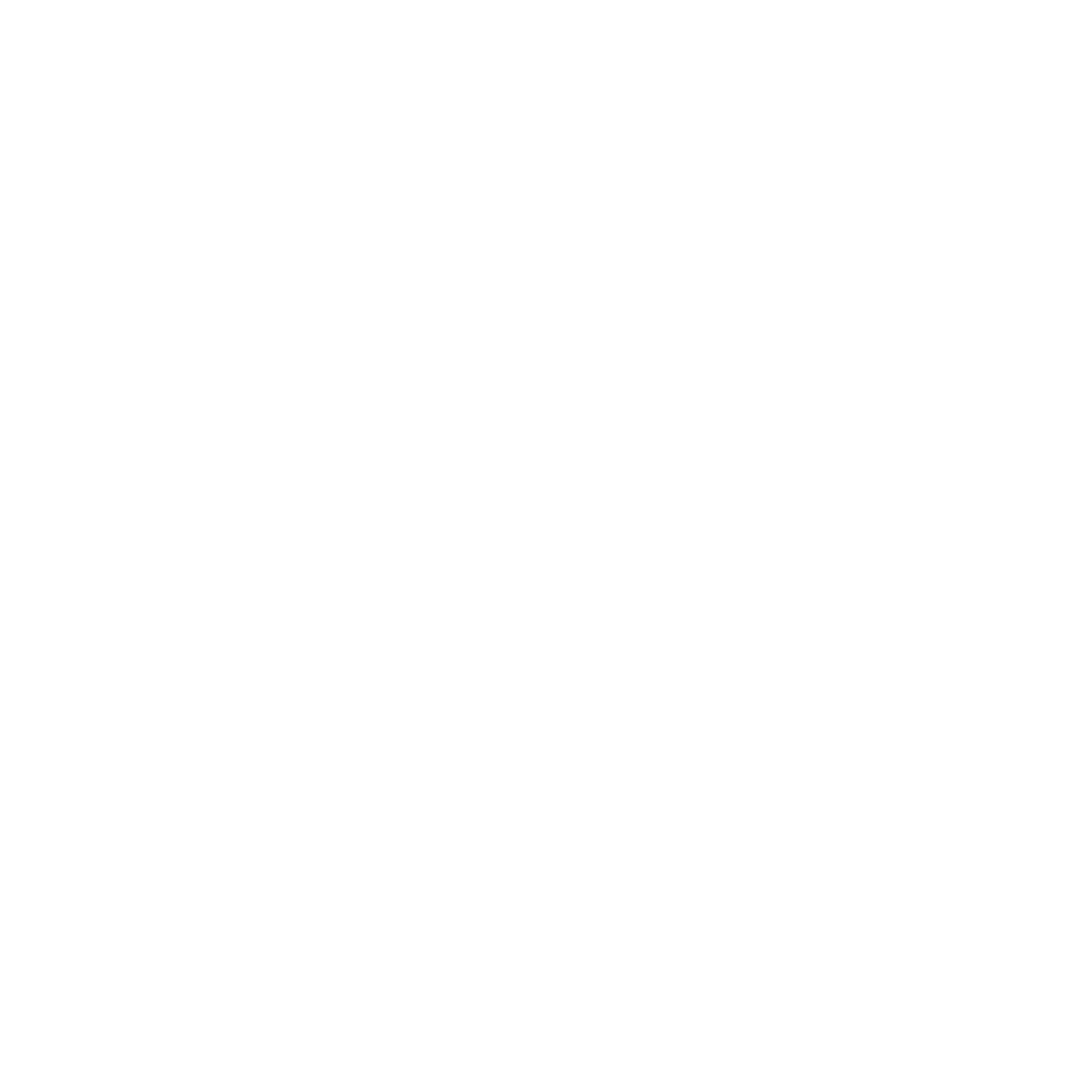 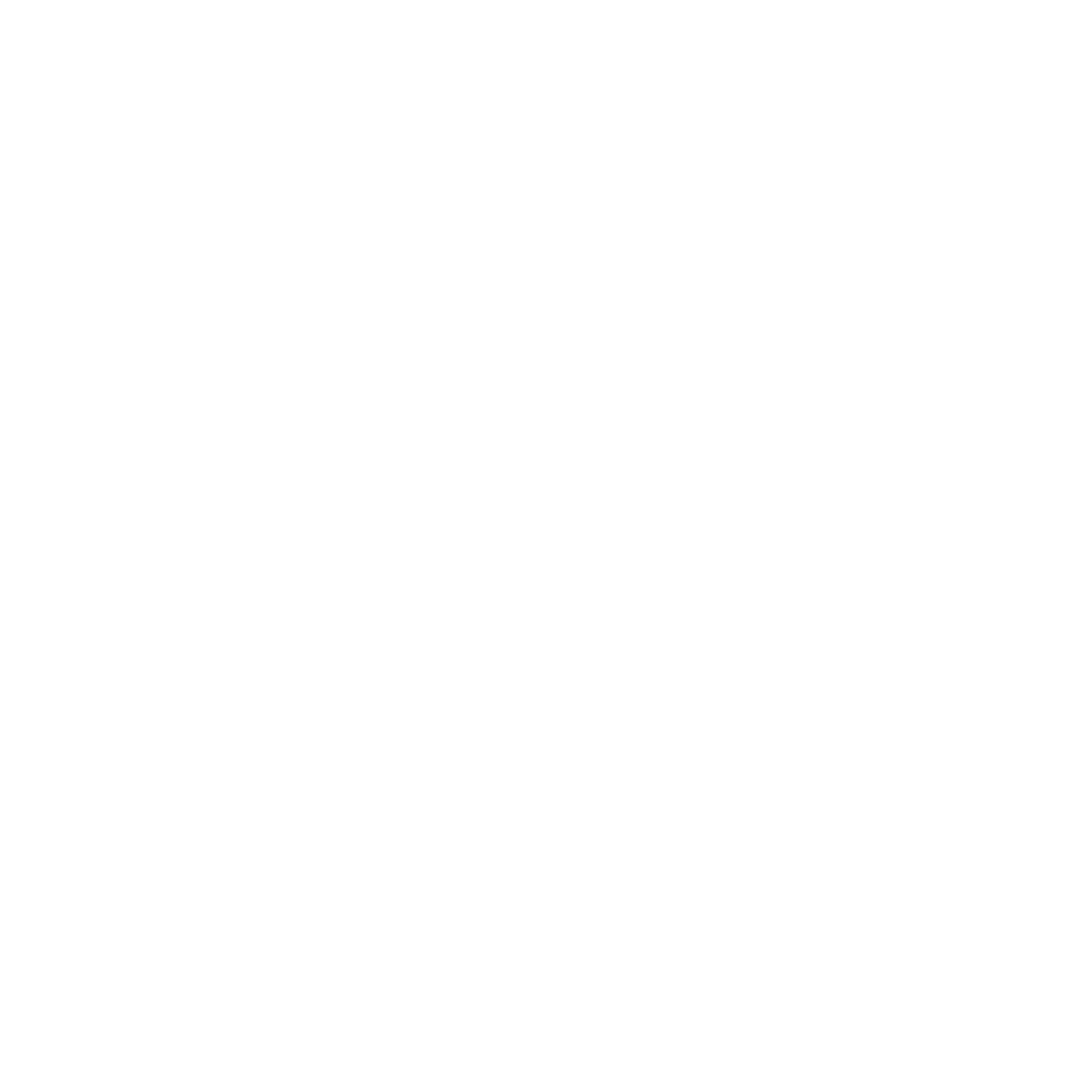 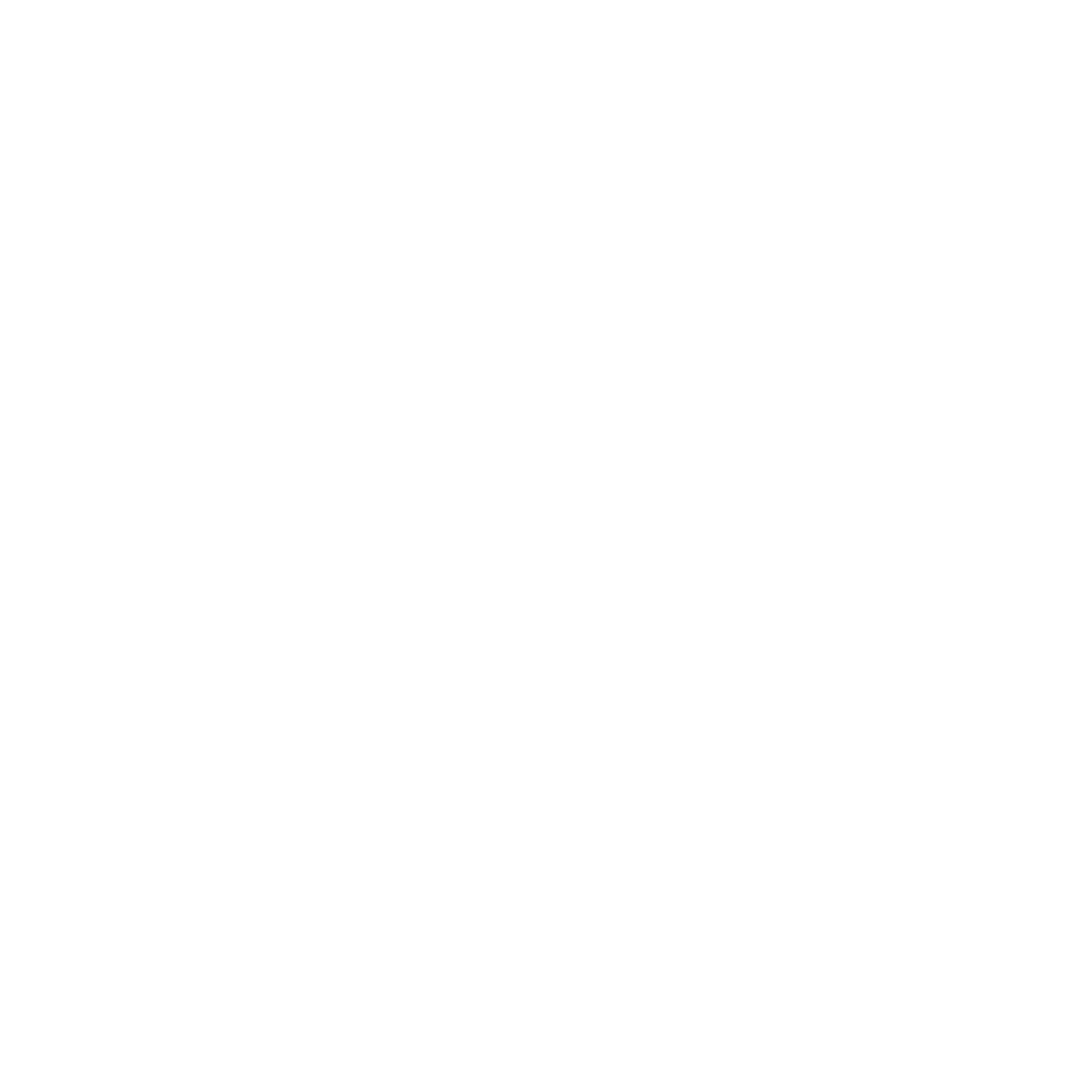 Objetivos
Reconocer algunas características de los géneros biografía, entrevista y reseña.
Entrevistar a la IA, experimentando las posibilidades del género académico.
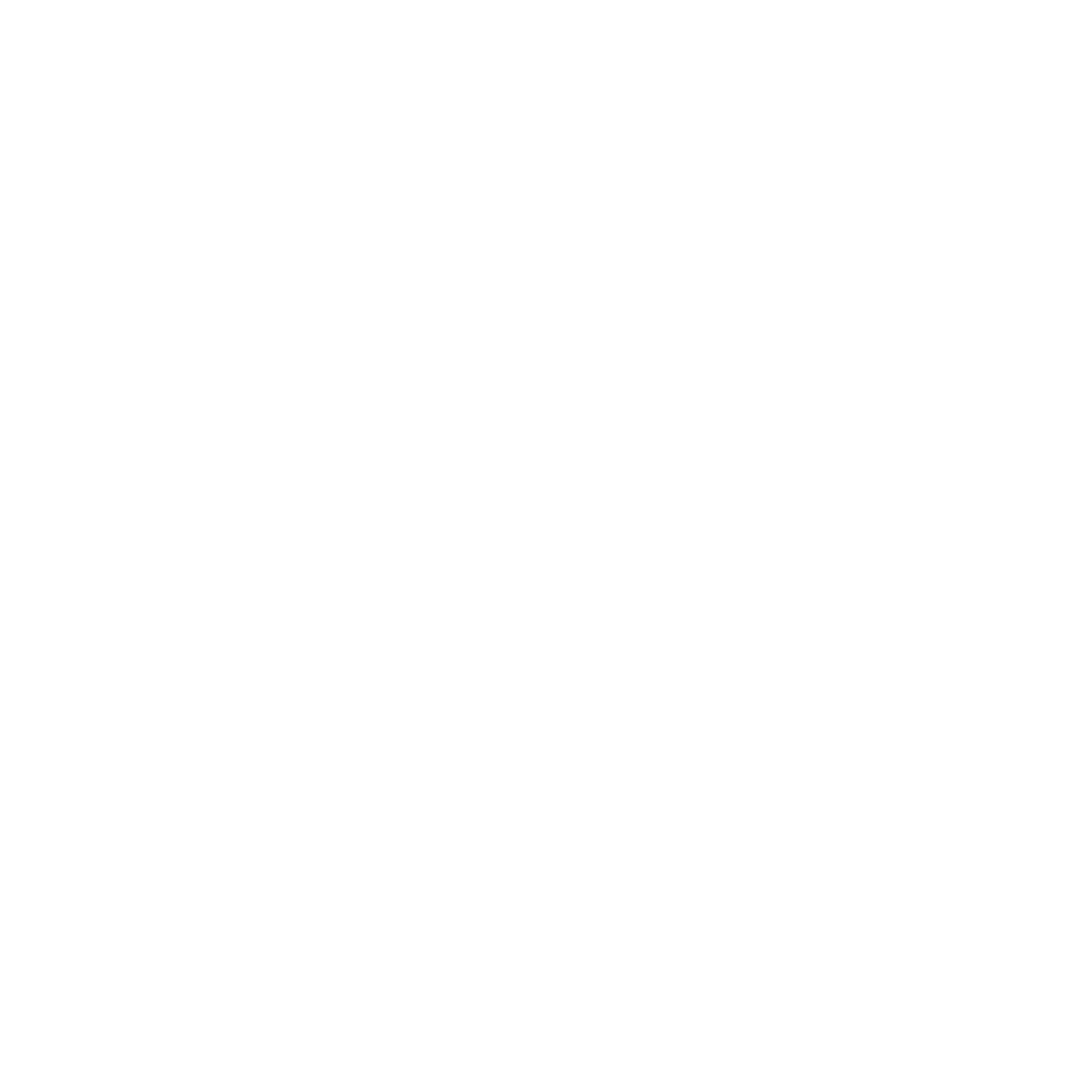 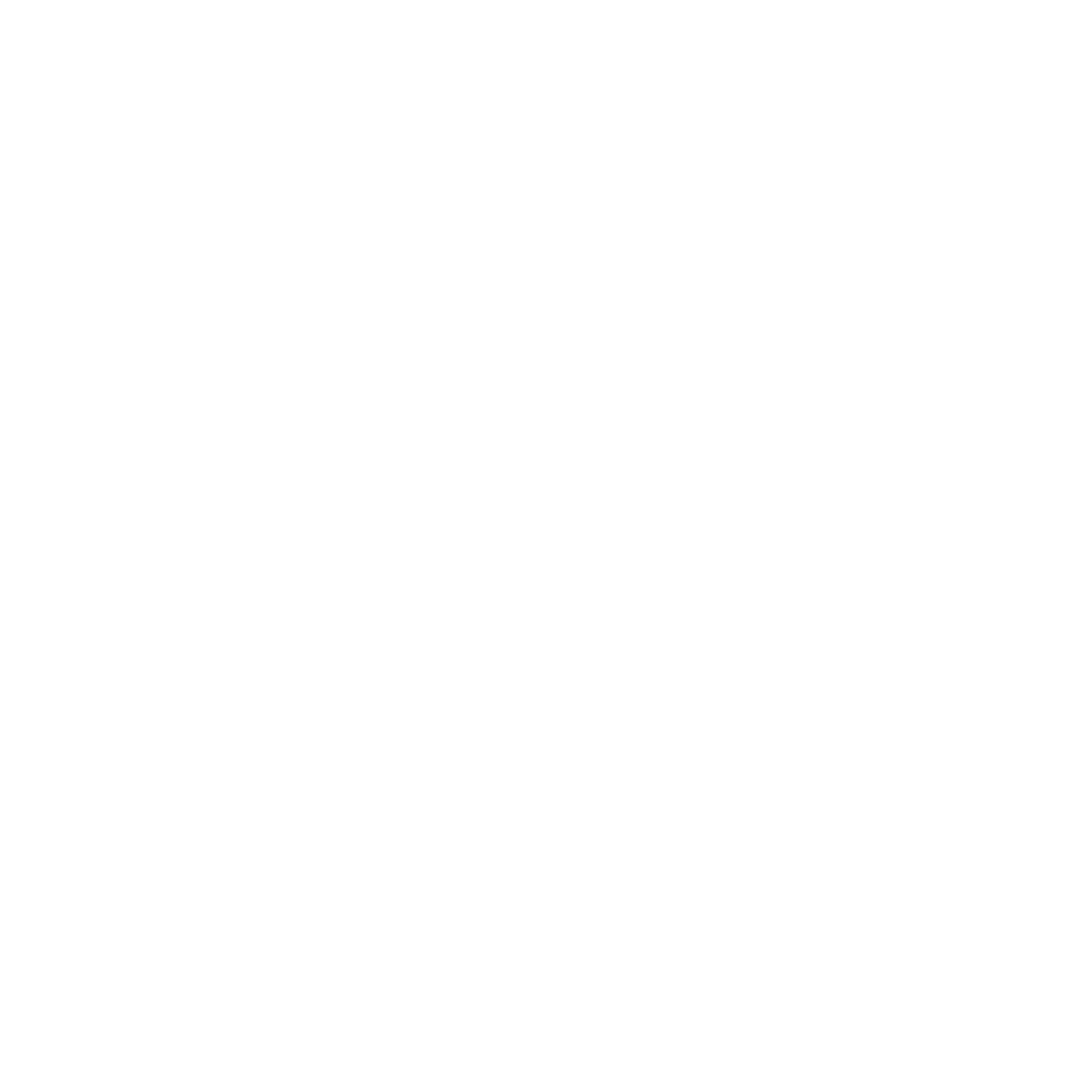 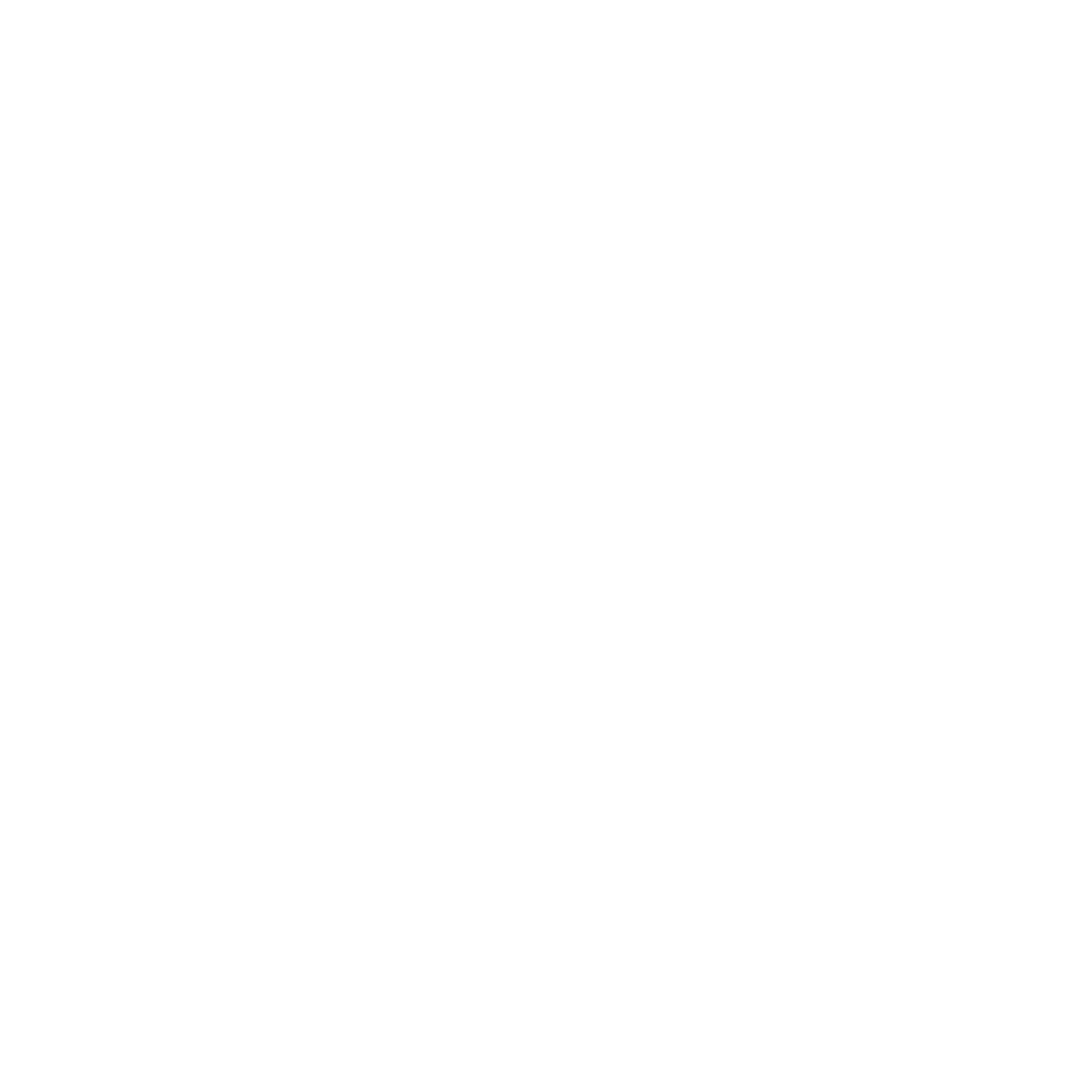 Hoja de Ruta del Taller
Presentación del encuentro
Visualización de un video: entre una biografía dibujada y otra, escrita.
Conversaciones a partir de la lectura de historietas humorísticas. 
Creación de prompts. 
En pareja, entrevistar a una IA de su elección, con estas u otras preguntas.
A modo de cierre: ¡Leé esta reseña!
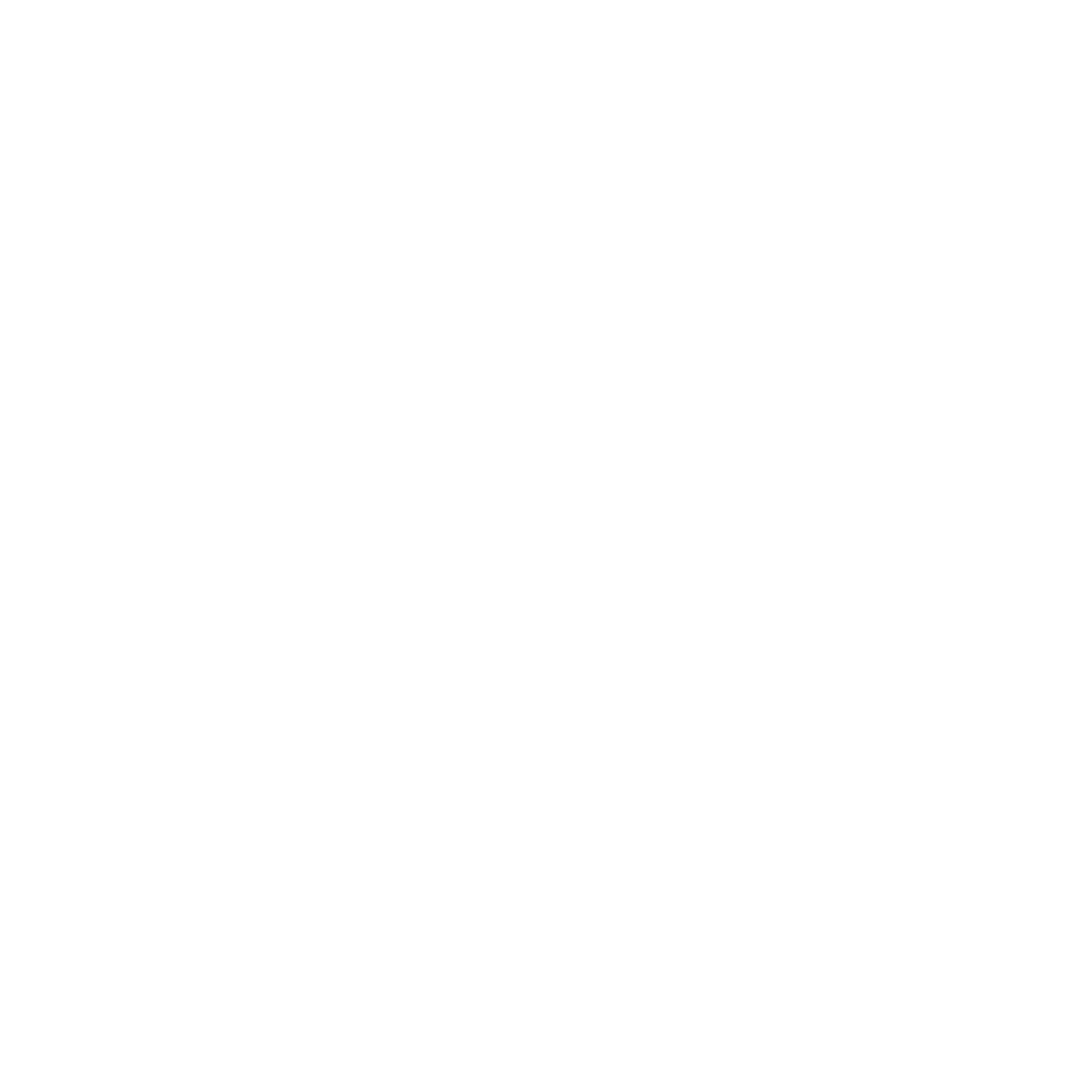 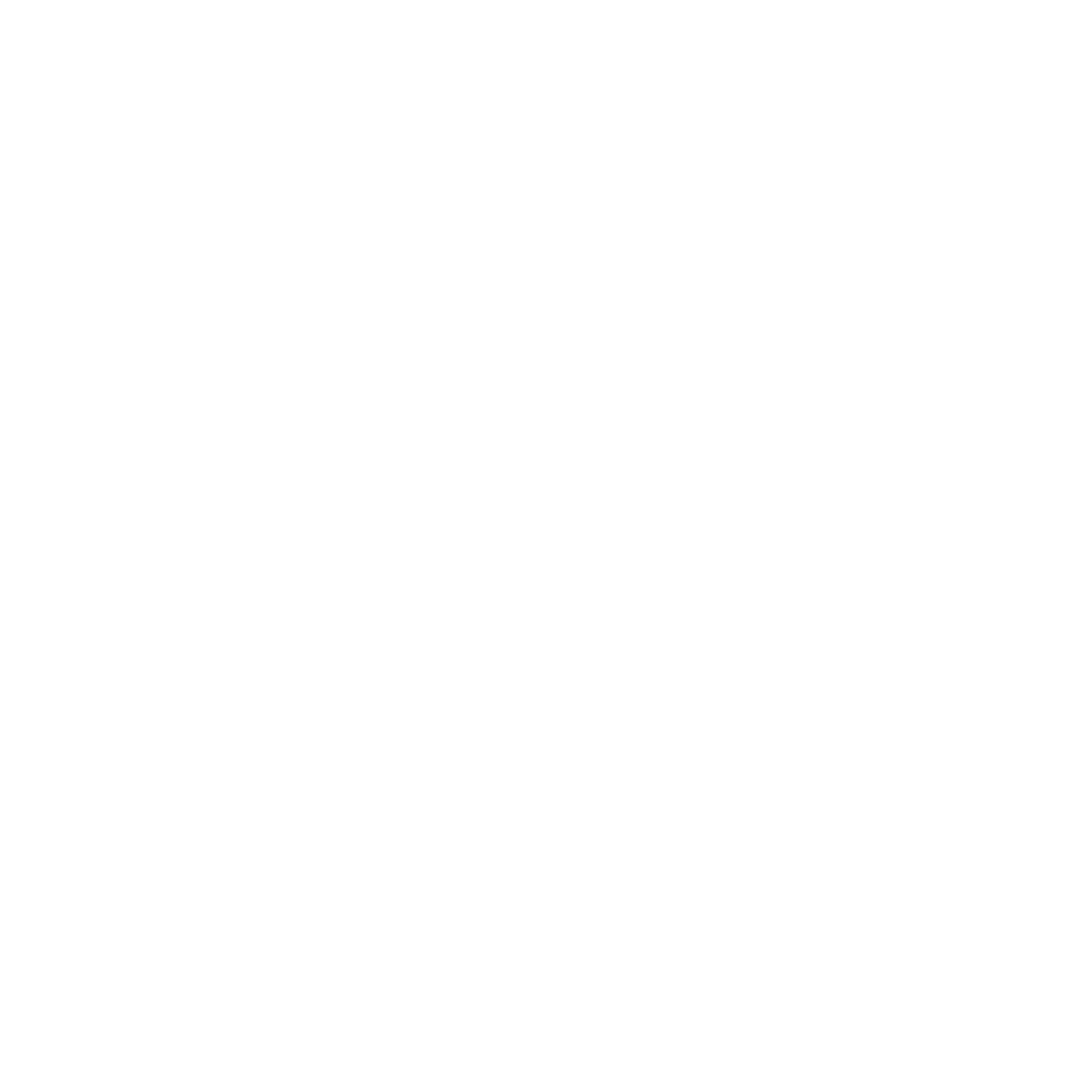 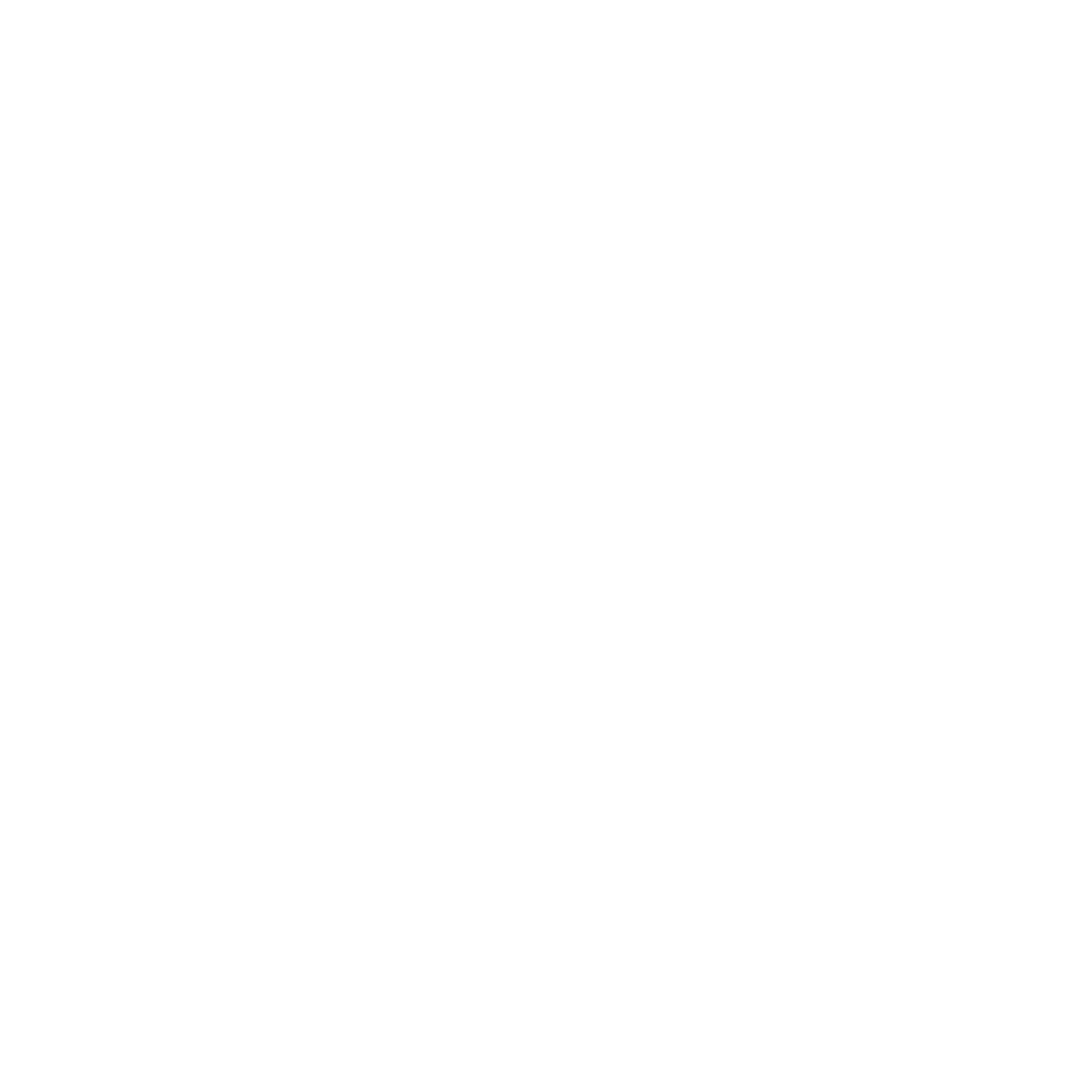 “Imagina que los textos son como recetas de cocina, cada una tiene sus características, ingredientes, pasos y se utiliza para un fin específico; así cada géneros discursivos resulta ser las diferentes categorías de recetas, donde cada una tiene sus propias características”.
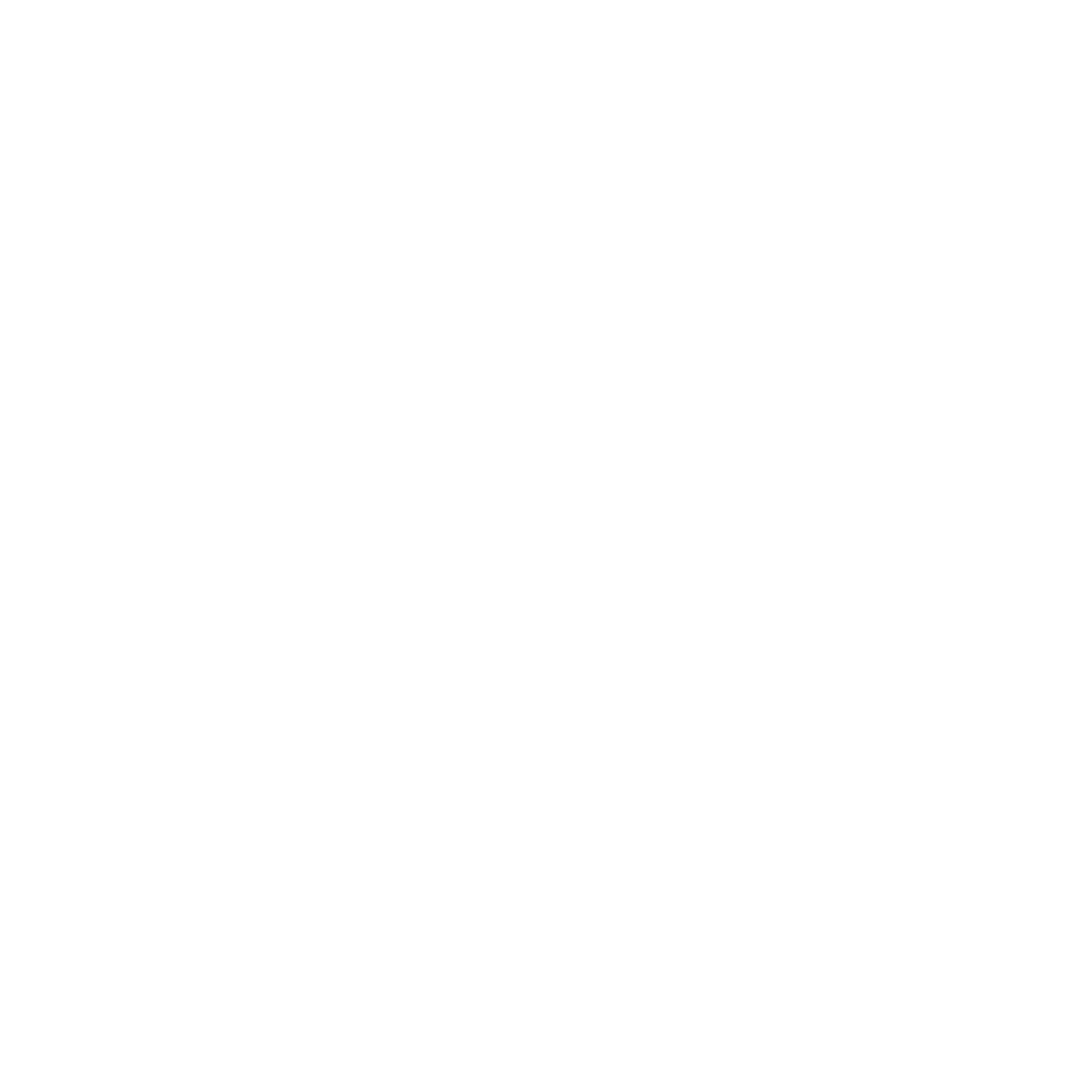 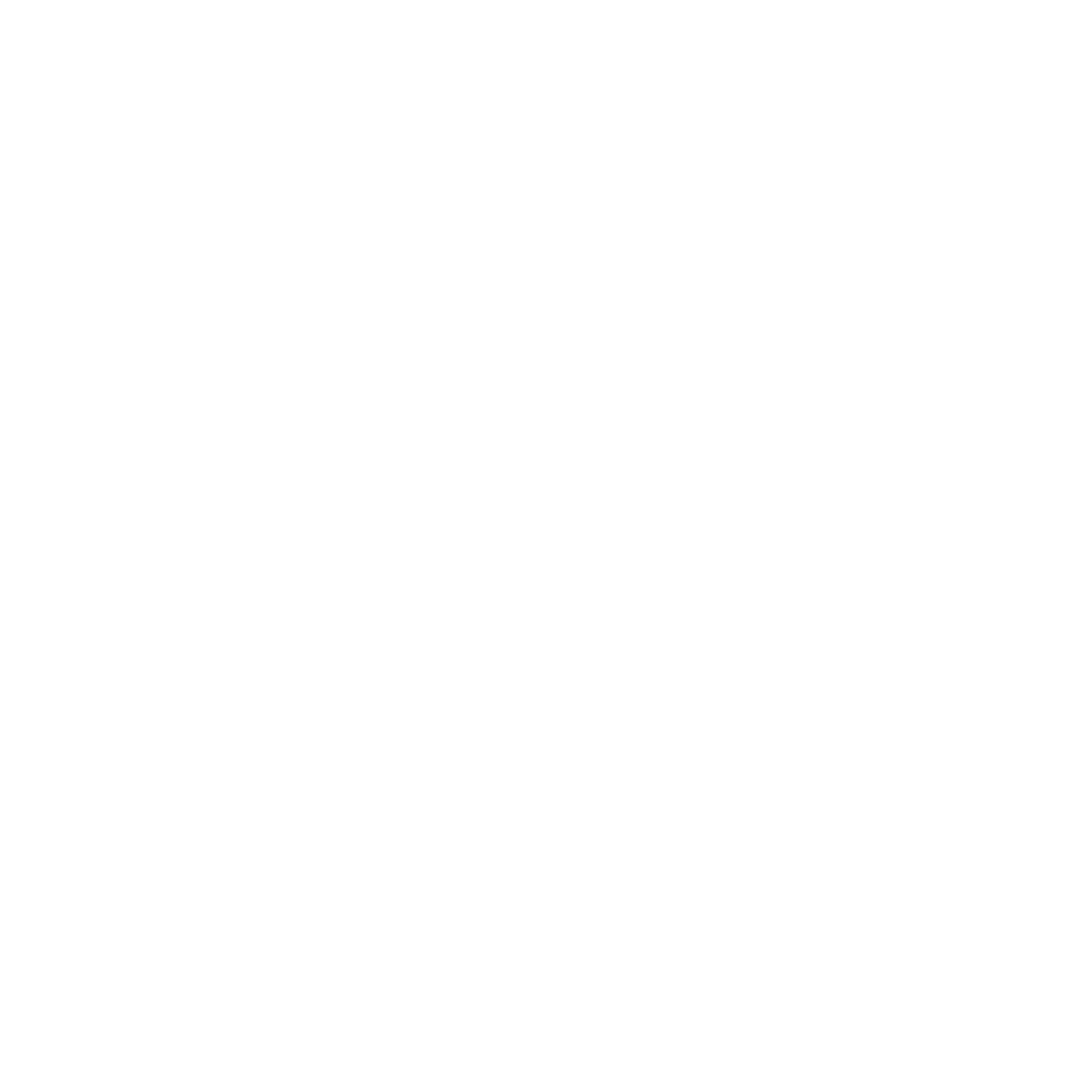 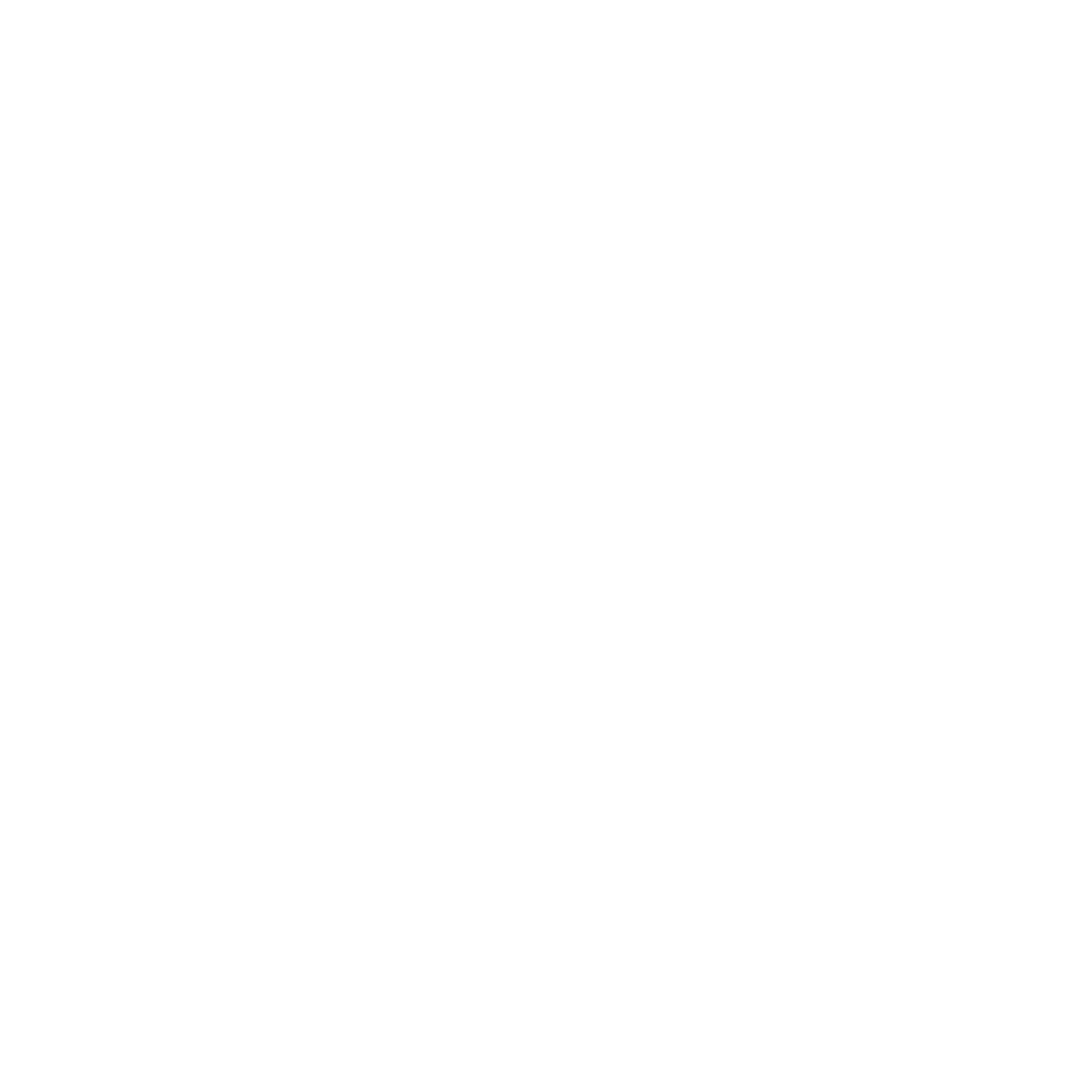 Entre una biografía dibujada y otra, escrita
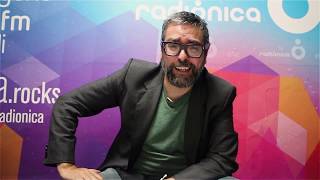 Liniers, dibujante de Enriqueta y Fellini
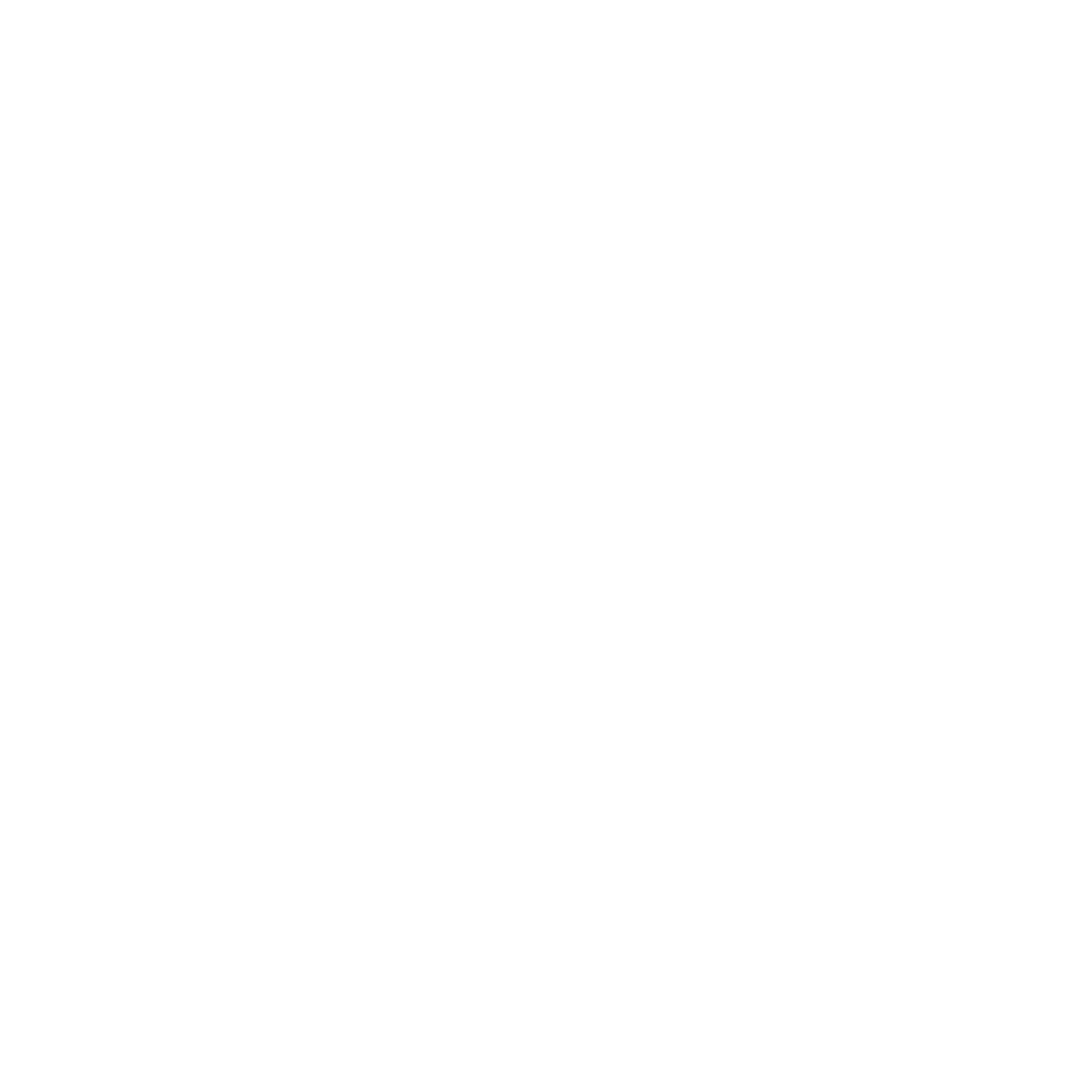 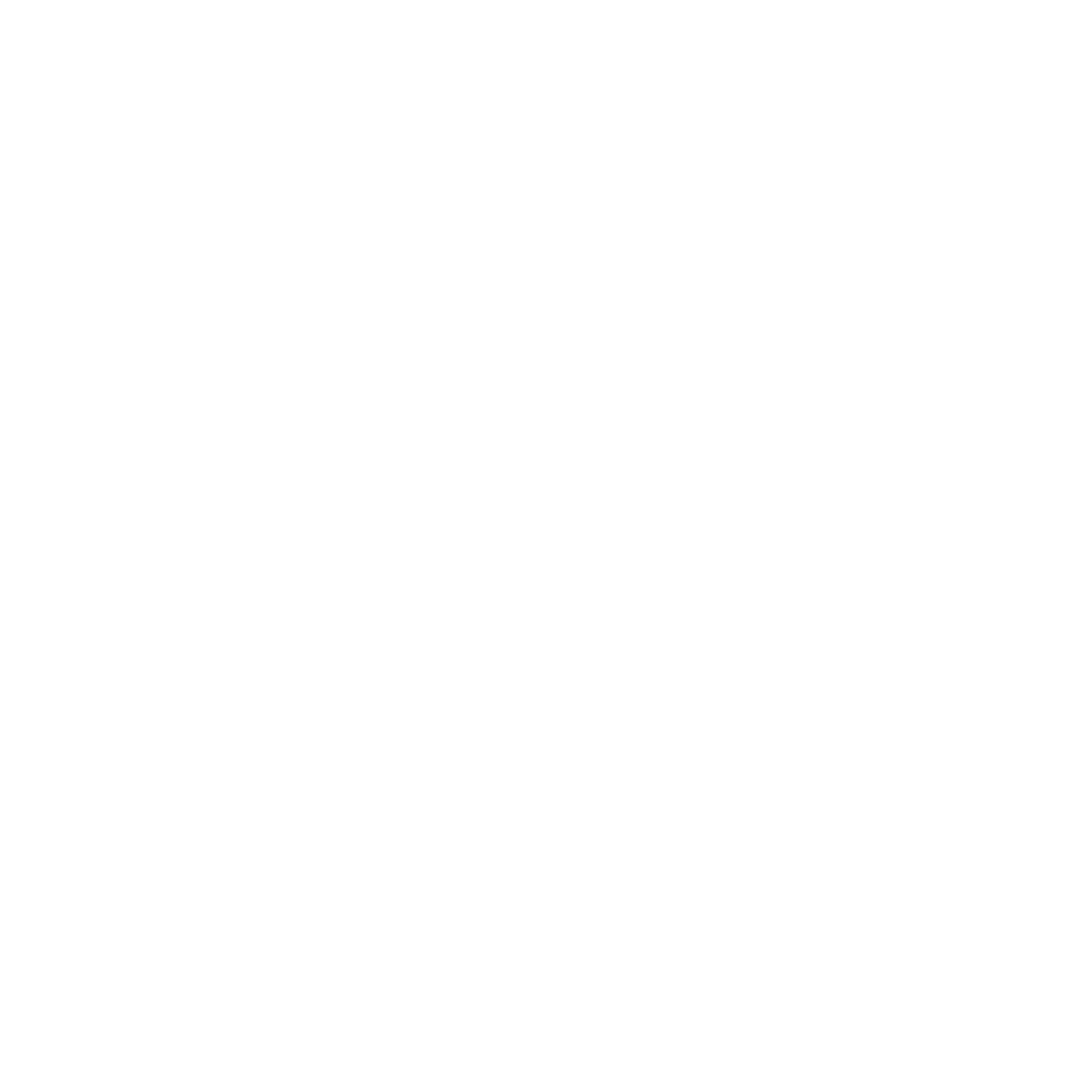 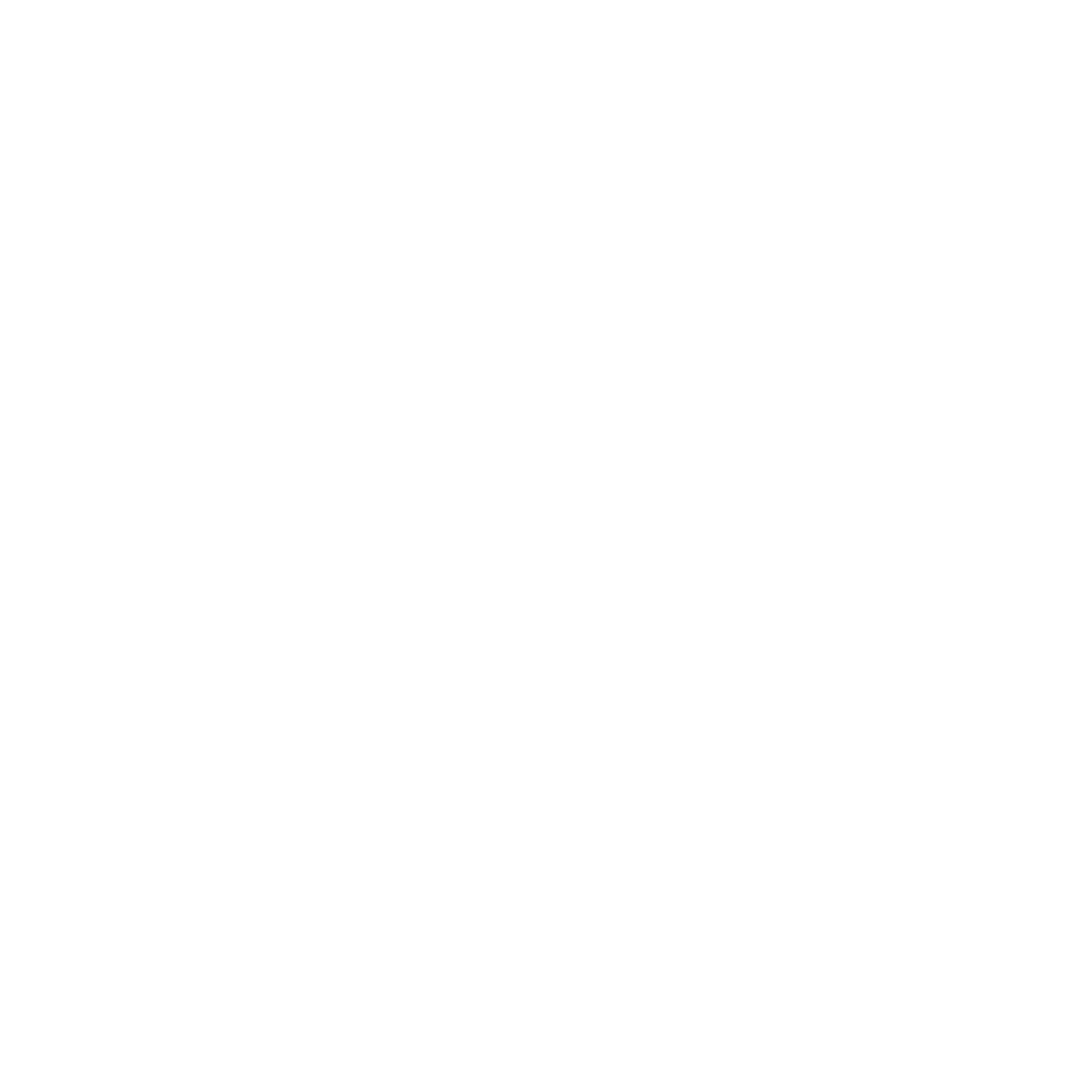 Biografía
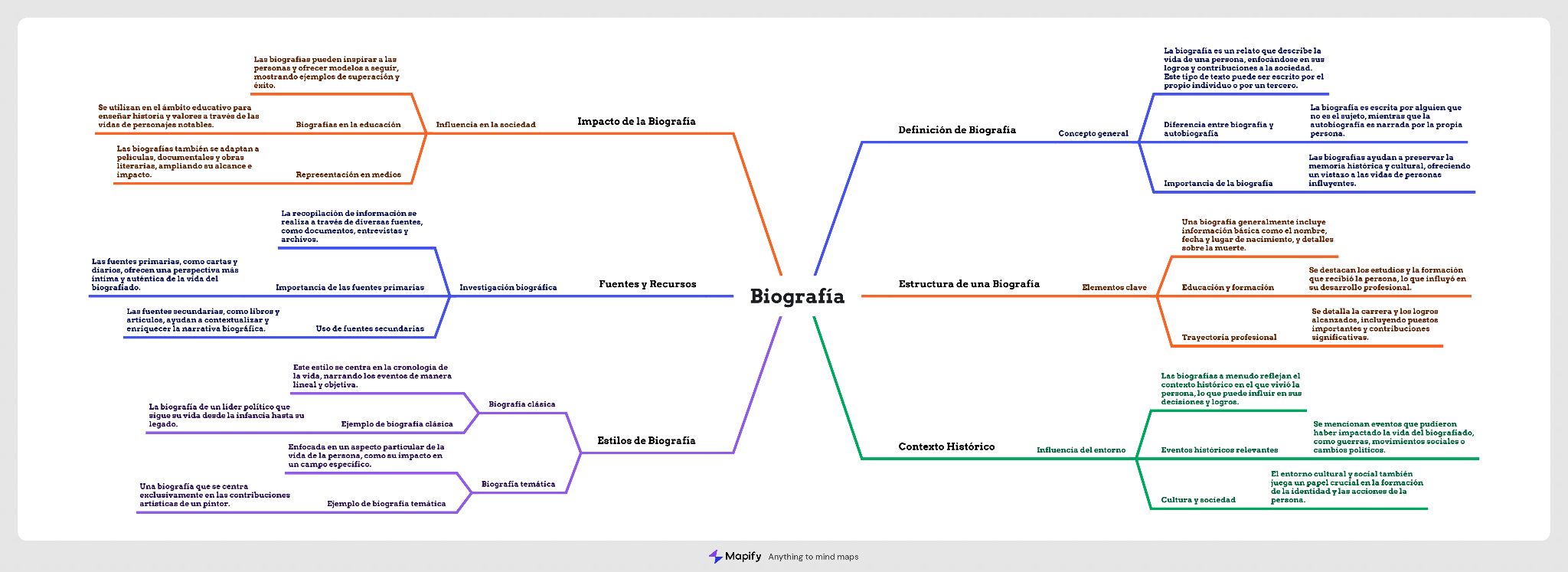 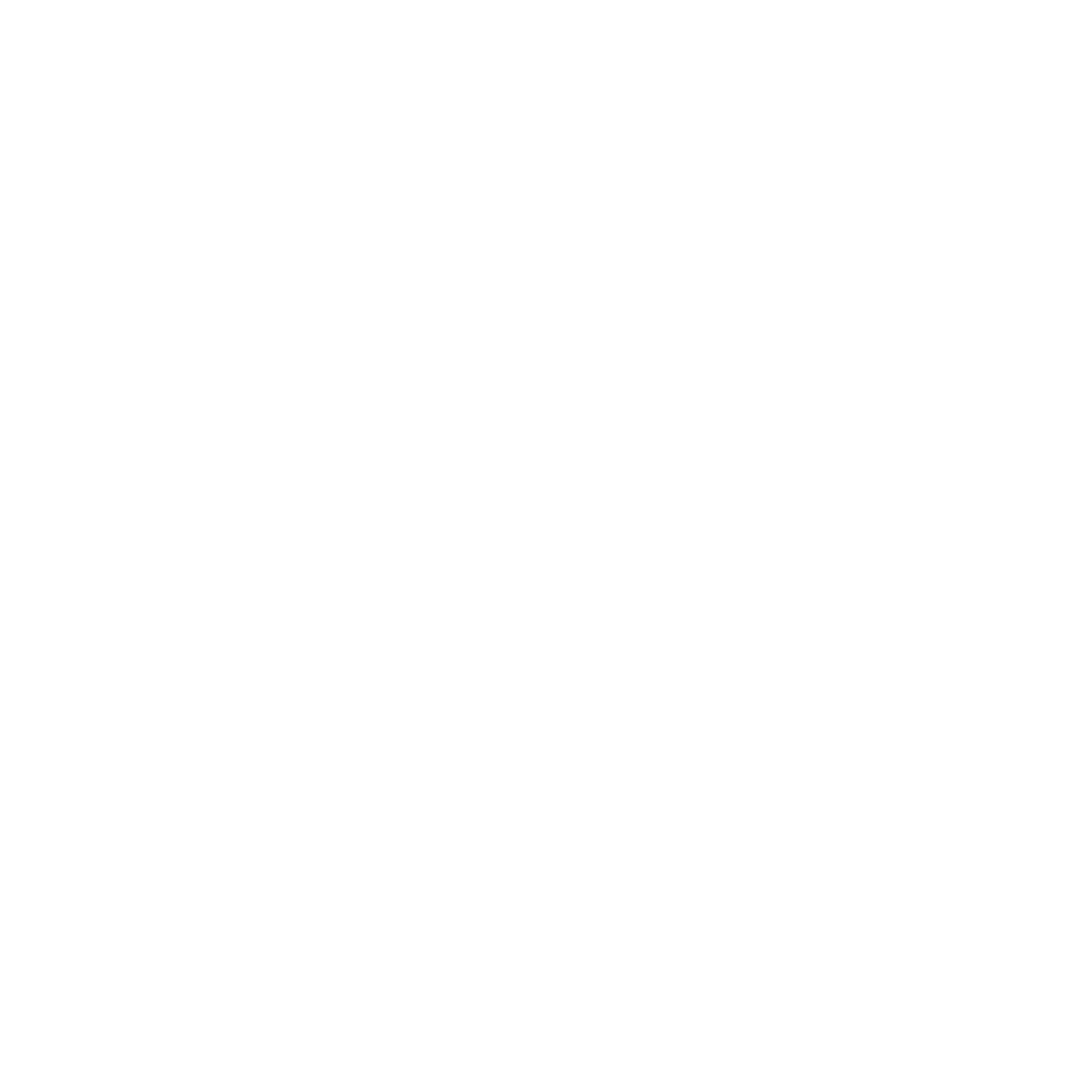 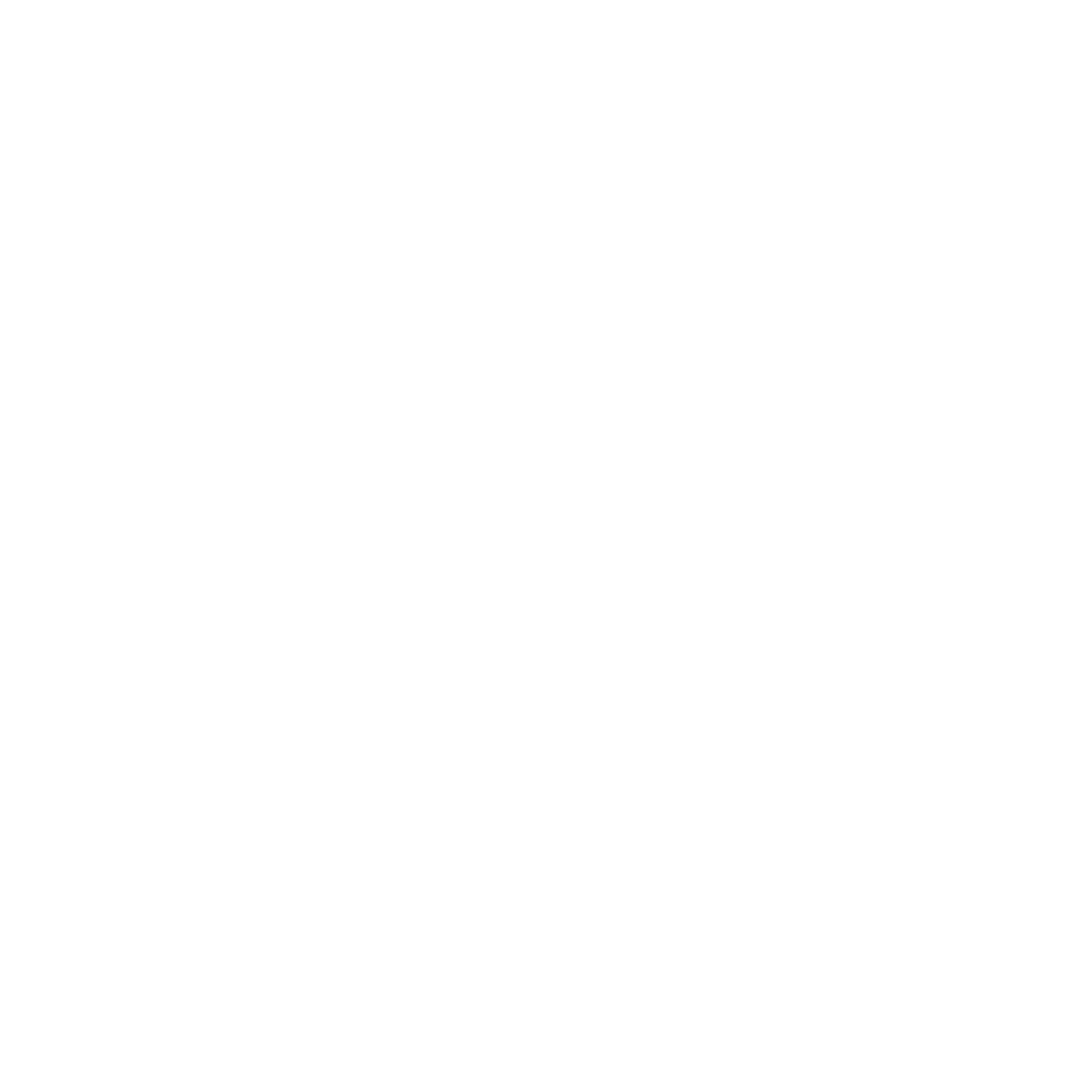 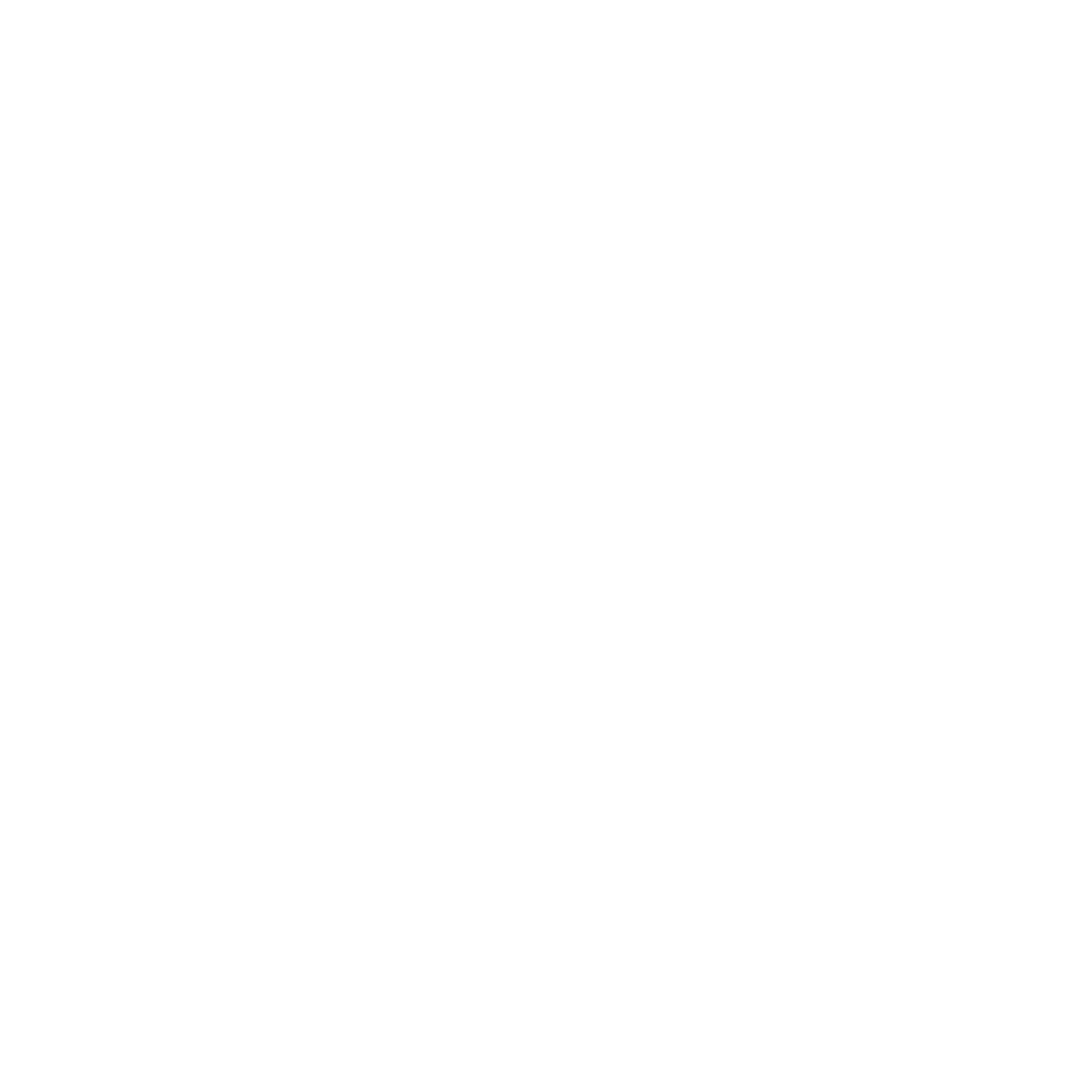 Para saber más sobre Liniers
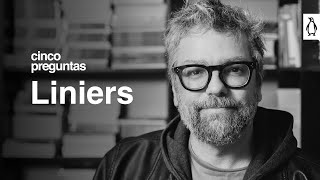 Una entrevista es una conversación dirigida. Es decir una persona (entrevistador) realiza las preguntas y otra (entrevistado), responde. 
En pequeños grupos, conocemos al historietista Liniers a través de una estas entrevistas:
“Liniers: una vida dibujada” (entrevista gráfica).
“Cinco preguntas a Liniers” (entrevista oral).
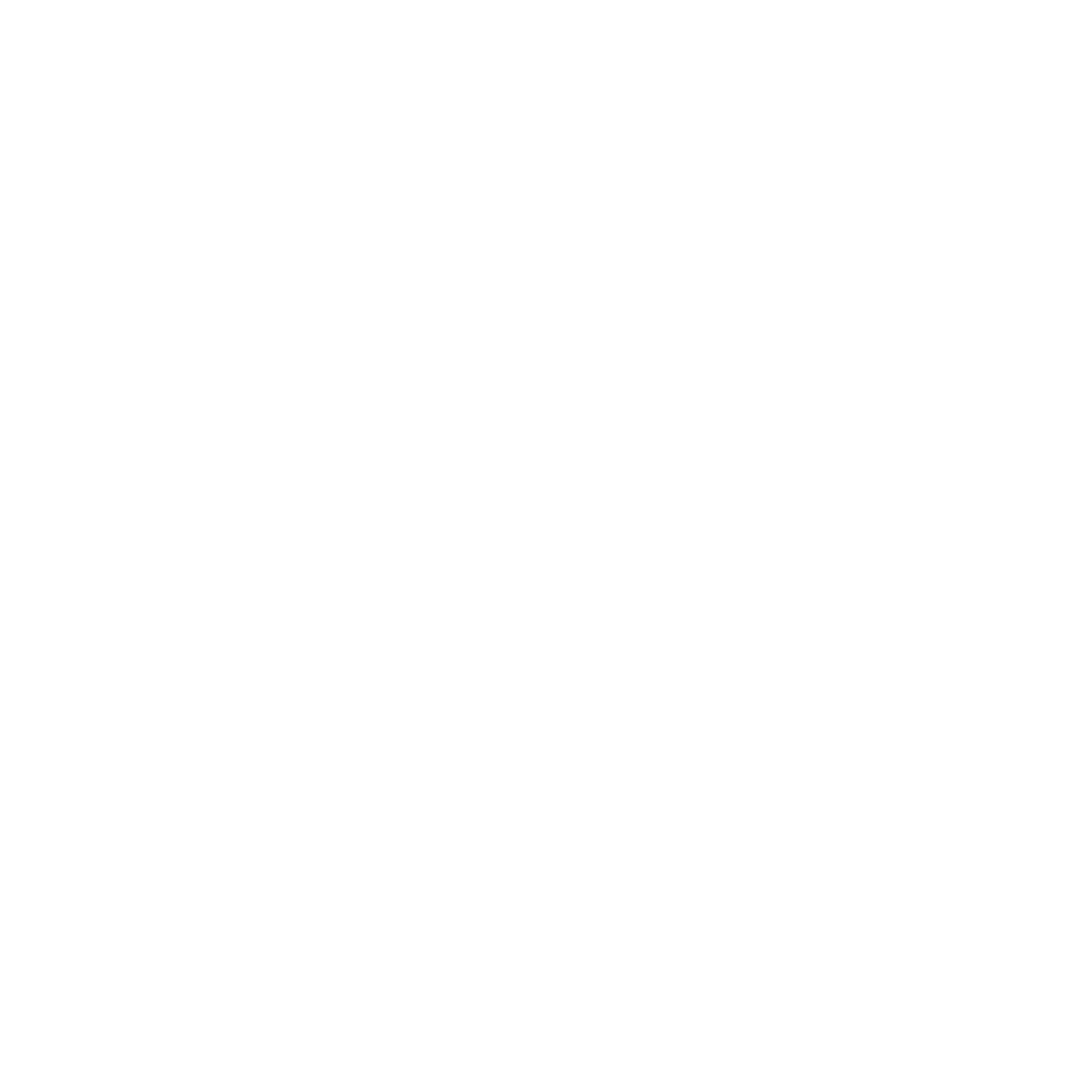 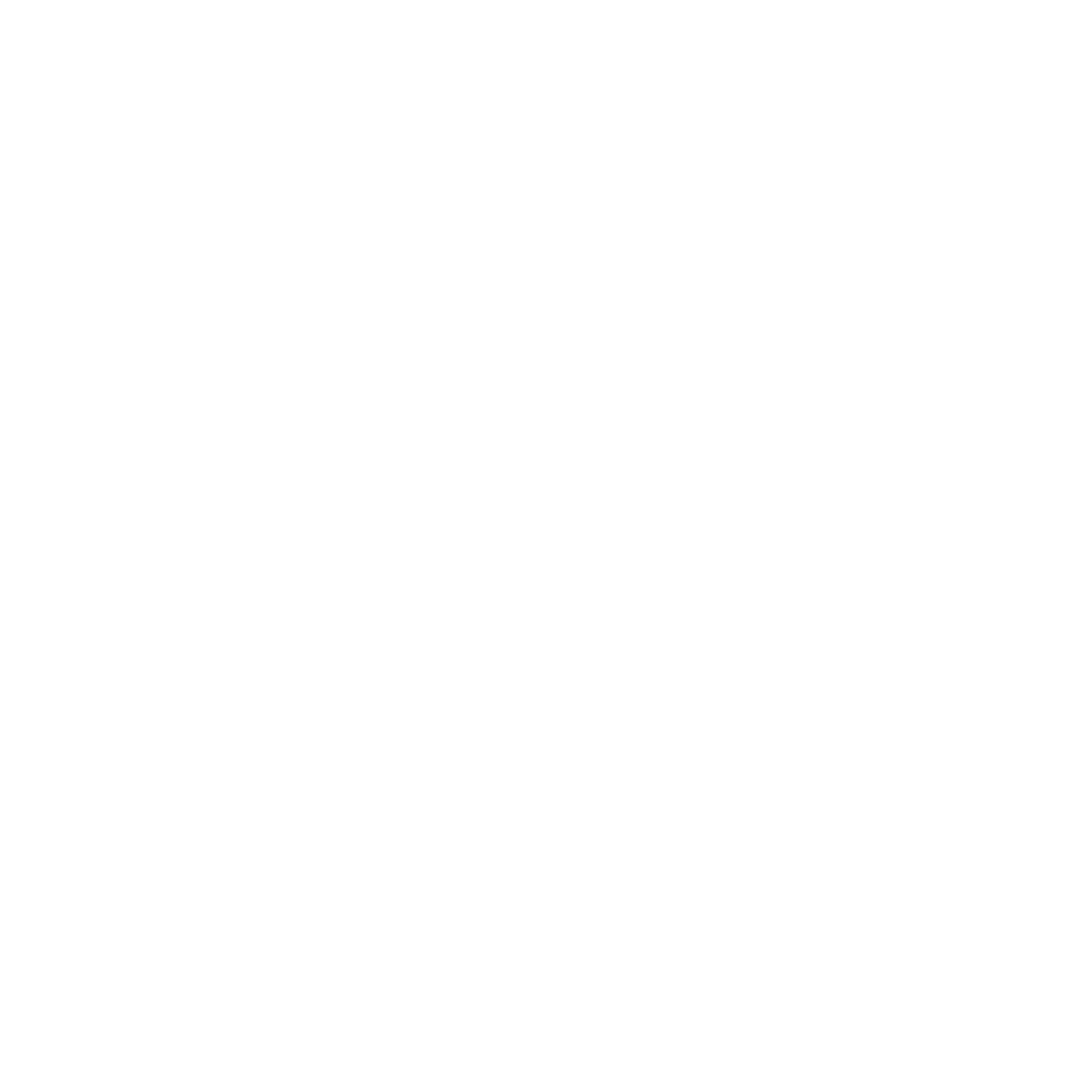 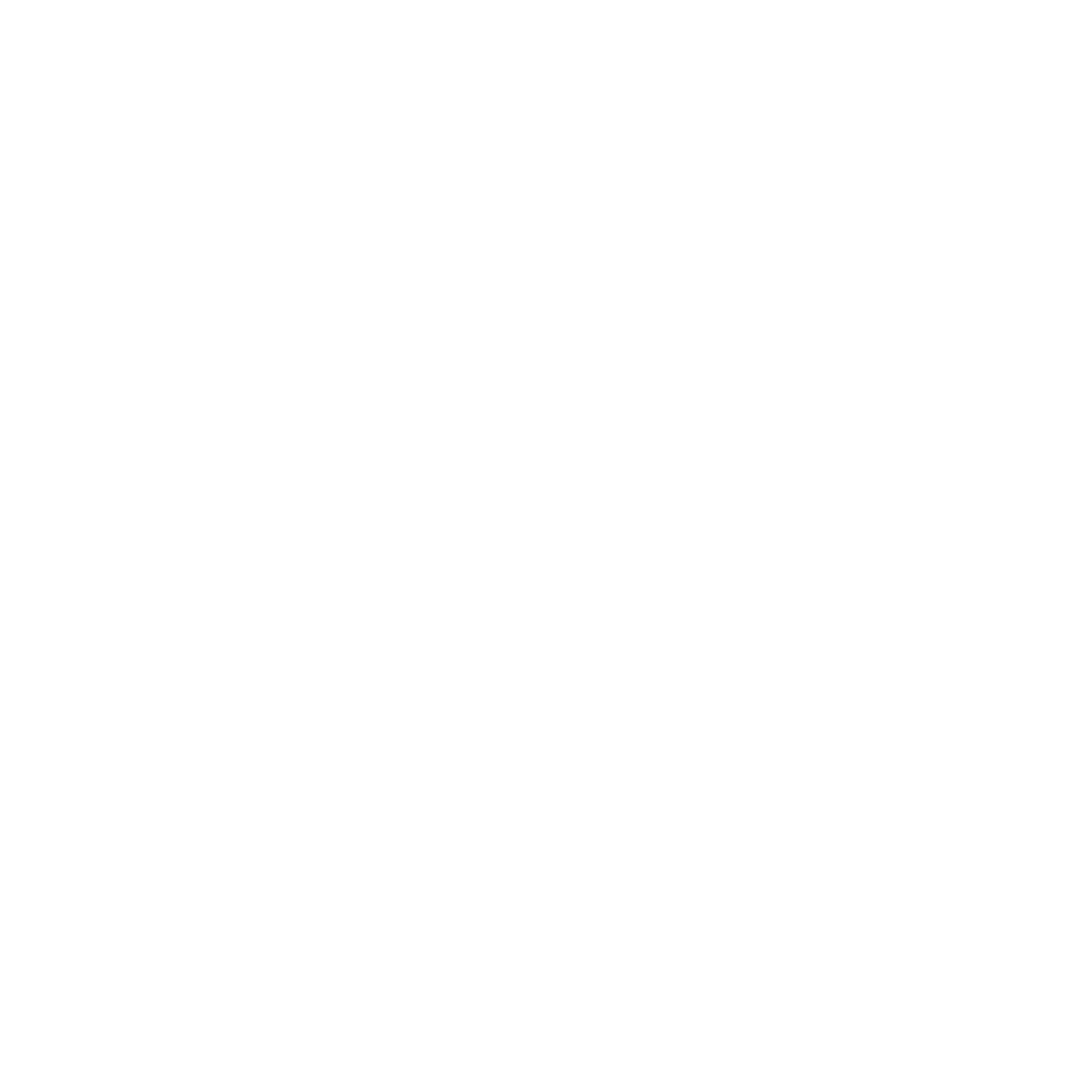 Conversamos entre todos
¿Consideran que es posible trabajar de lo que a uno le gusta, como hizo Liniers? ¿Por qué?
¿Qué lugar ocupa la lectura en sus vidas?
¿Qué actividad realizan en su tiempo libre? ¿Por qué recomendarían que sus compañeros también realicen esa actividad?
¿Ya pensaron qué les gustaría dedicarse o seguir estudiando una vez que terminan la escuela?
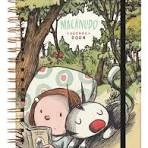 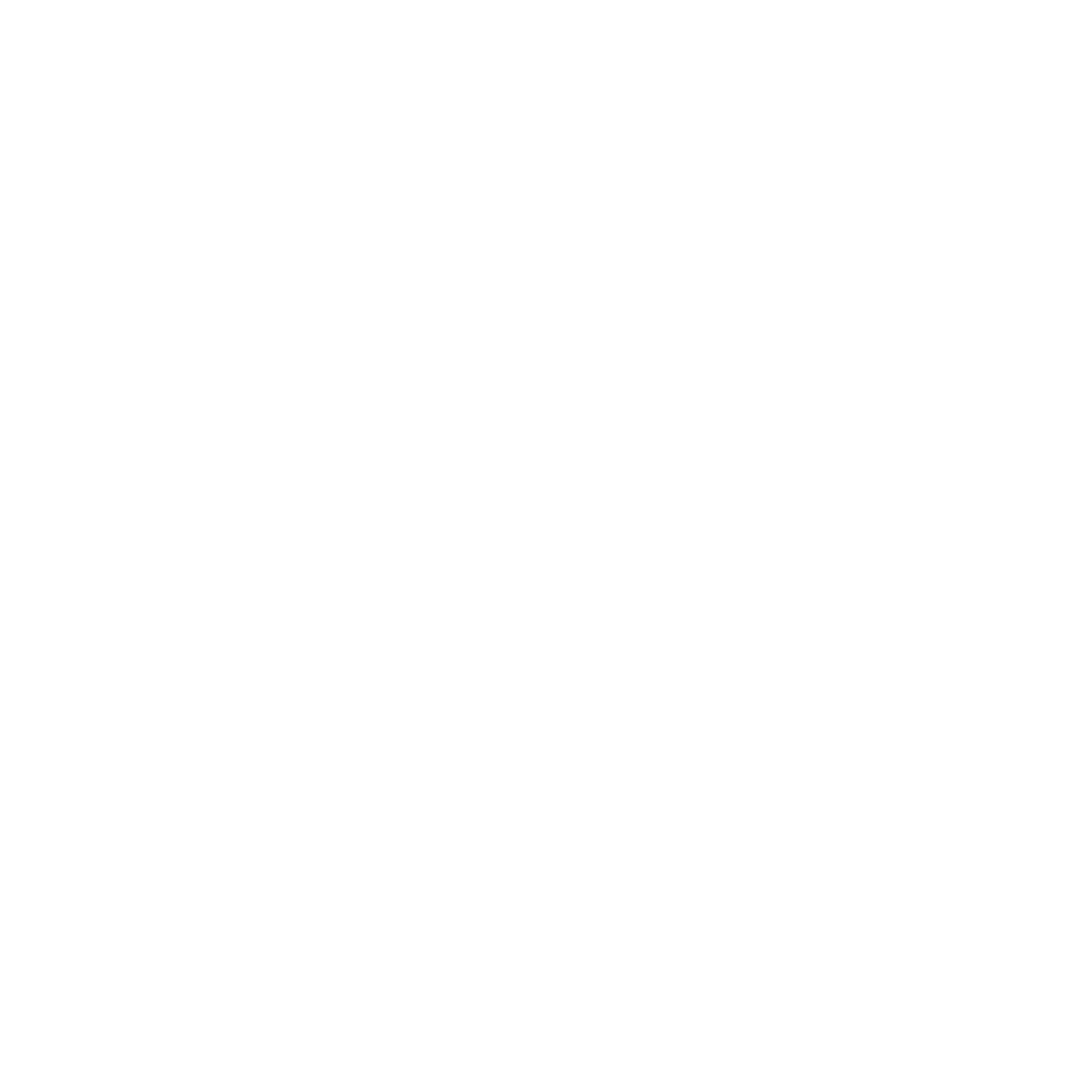 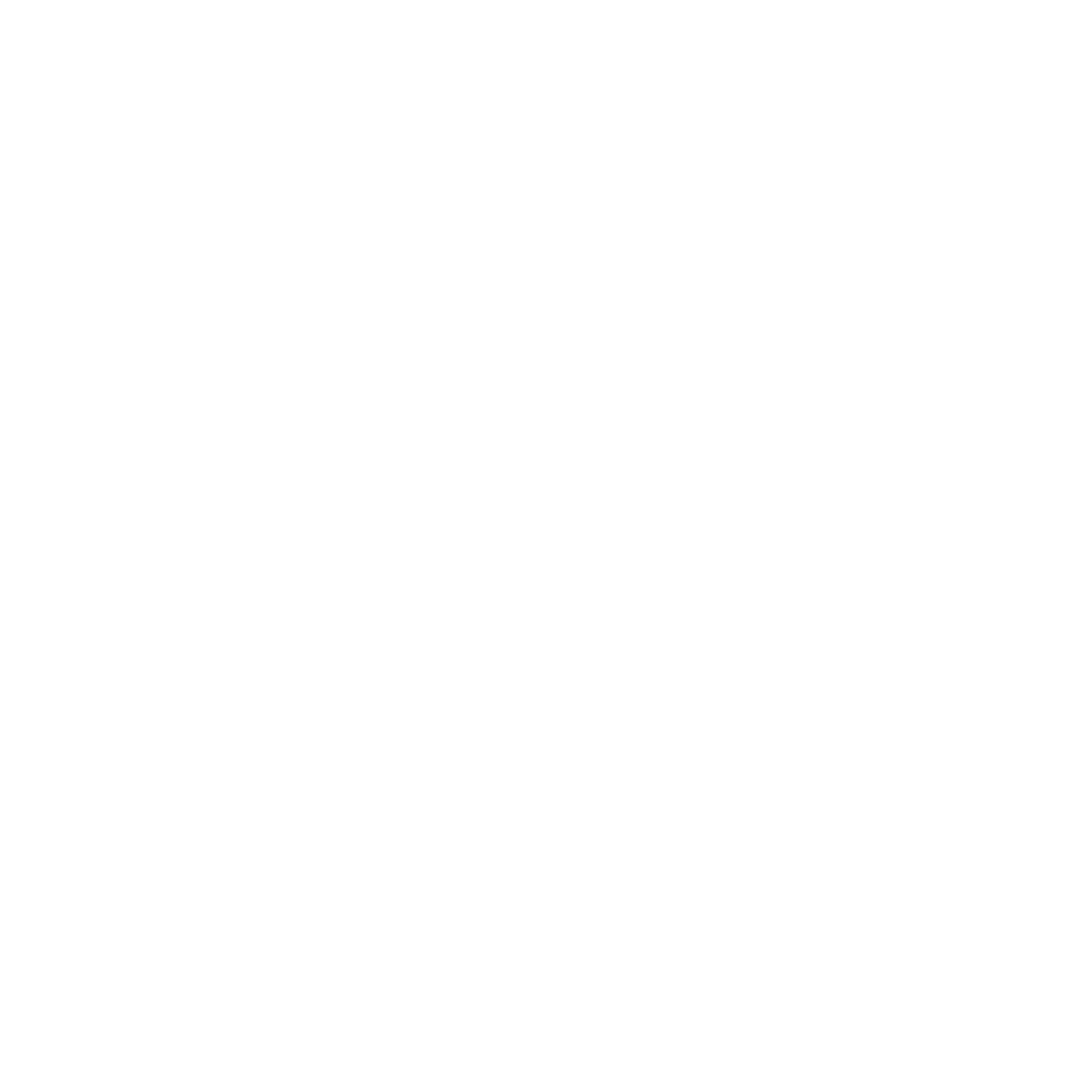 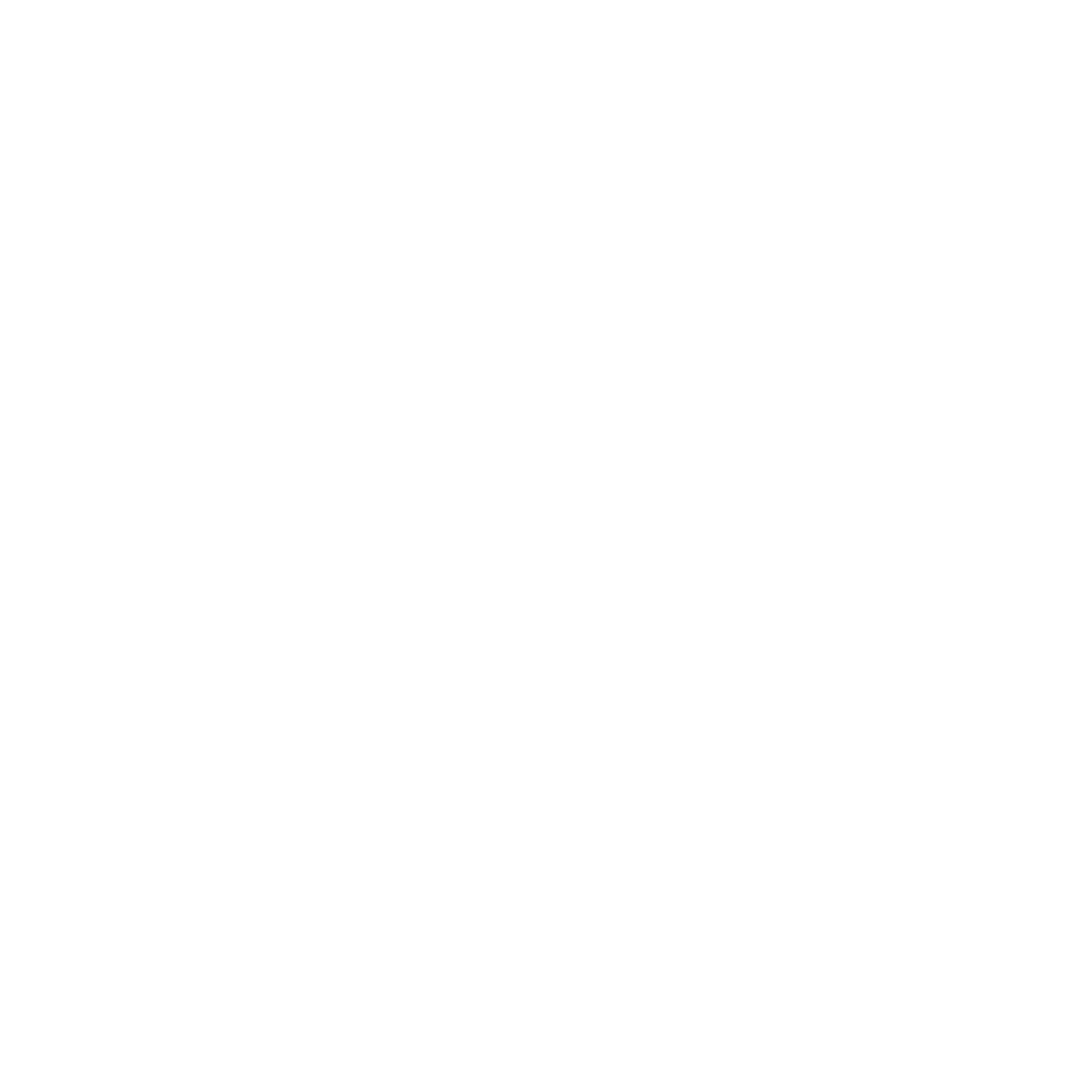 Entrevistando-IA
En pareja, prueben entrevistar a una IA de su elección, realizando estas u otras preguntas:
¿Qué funciones o tareas podés realizar?
¿Conocés al historietista argentino Liniers? ¿Y a Enriqueta y Fellini?
¿Estás trabajando de lo que te gusta como lo hace Liniers?  ¿Qué opinás de otras IA que se dedican a tareas similares que las tuyas? ¿Te definirías como un robot o como un humano? ¿Por qué? ¿Cómo les resultó la experiencia de entrevistar a la IA? ¿A qué conclusiones pueden llegar respecto de la forma de la interacción y de las respuestas que brinda?
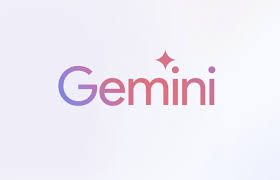 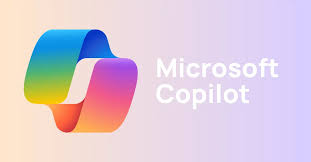 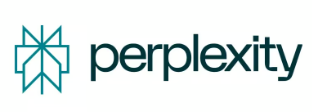 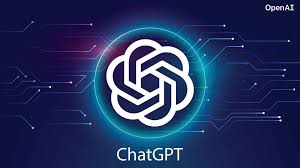 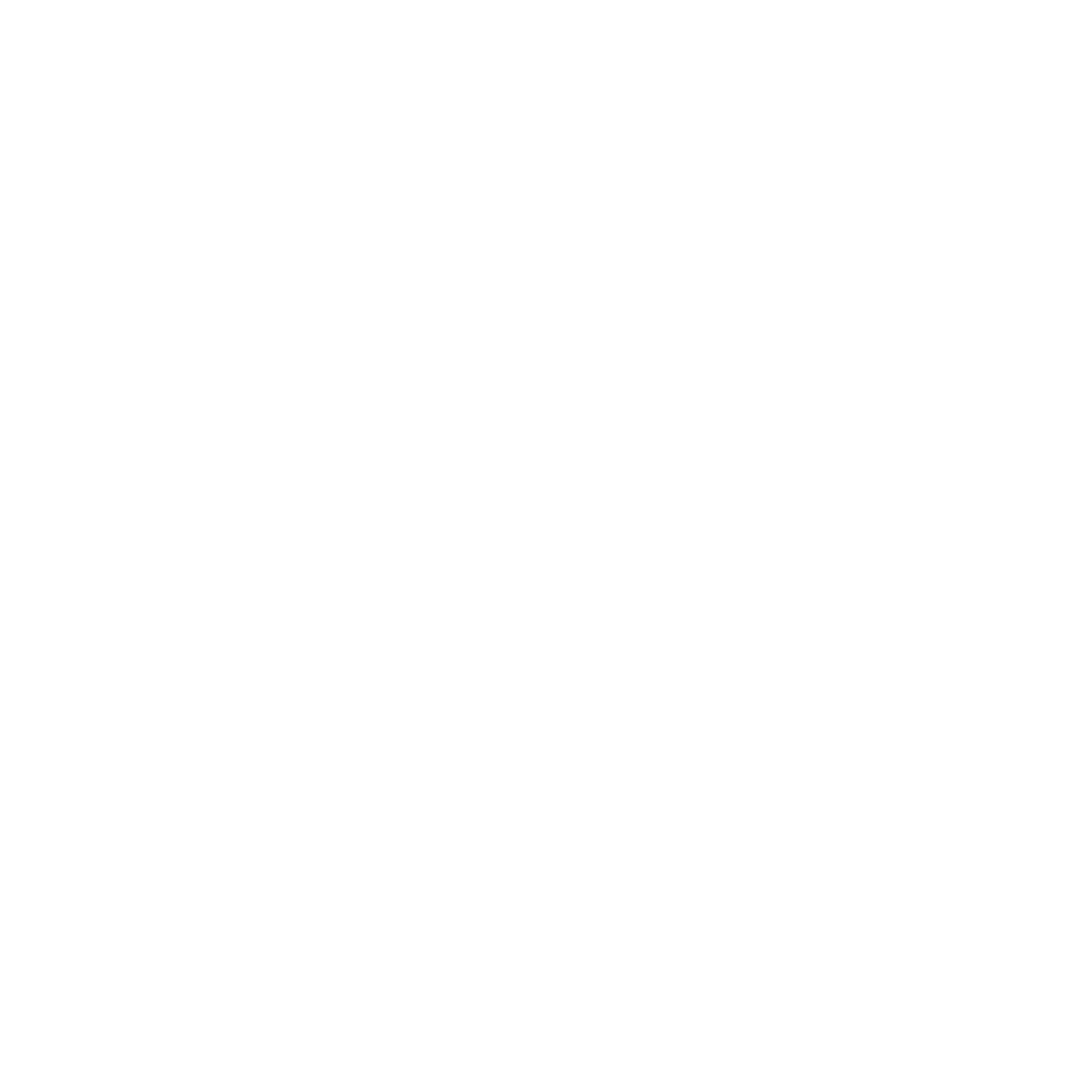 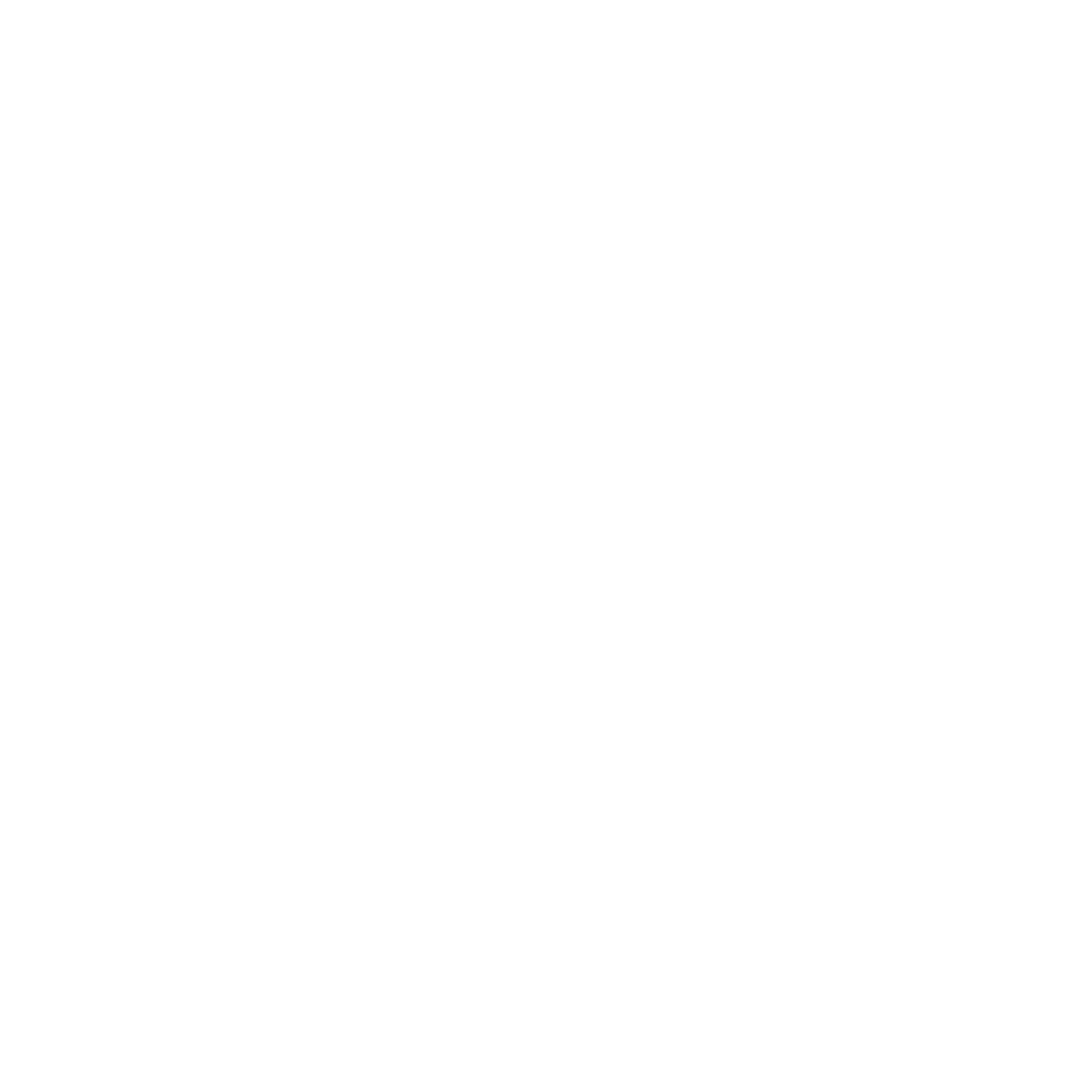 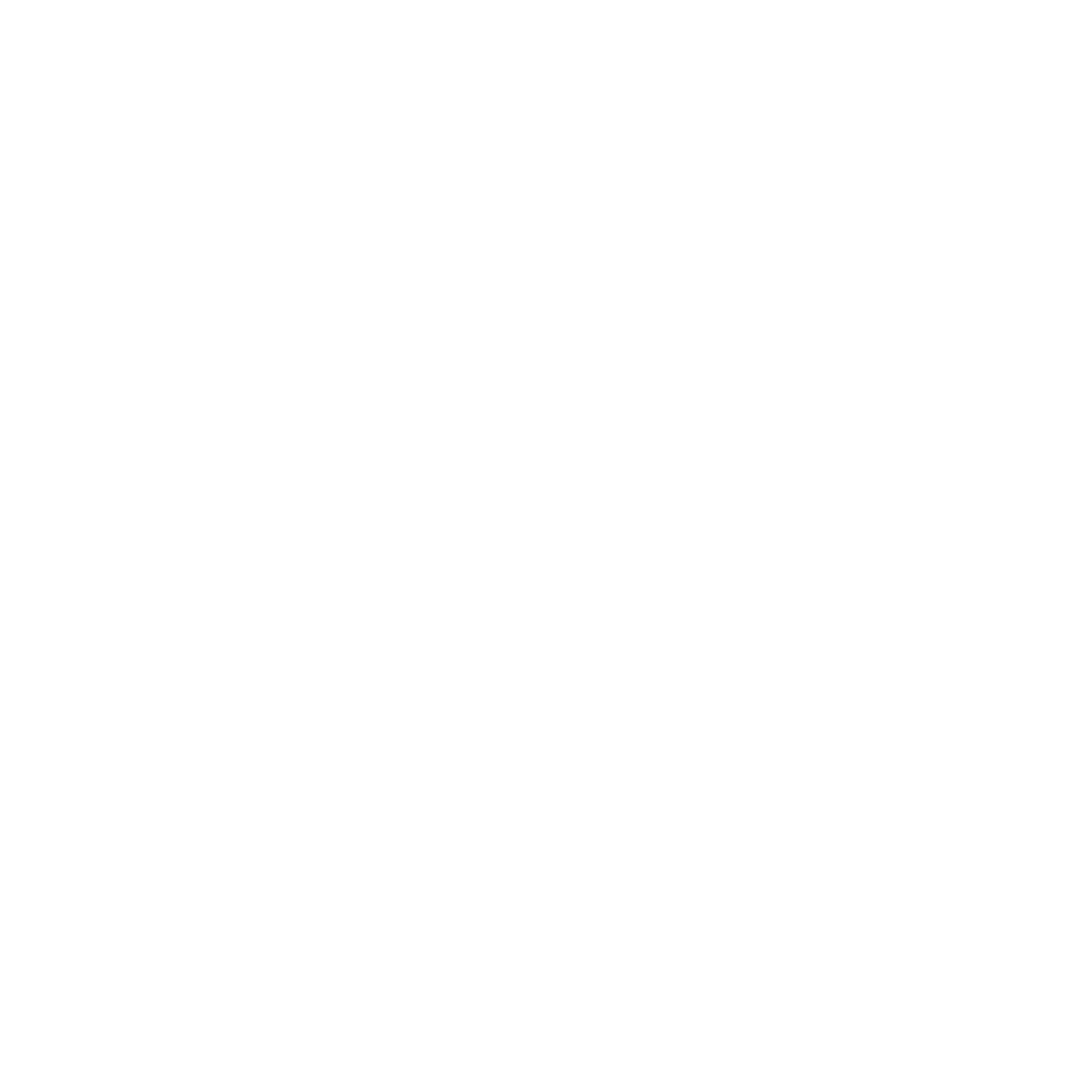 ¿Te quedaste con ganas de saber más 
sobre Enriqueta y Fellini? 
¡Leé esta reseña!
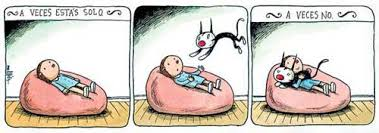 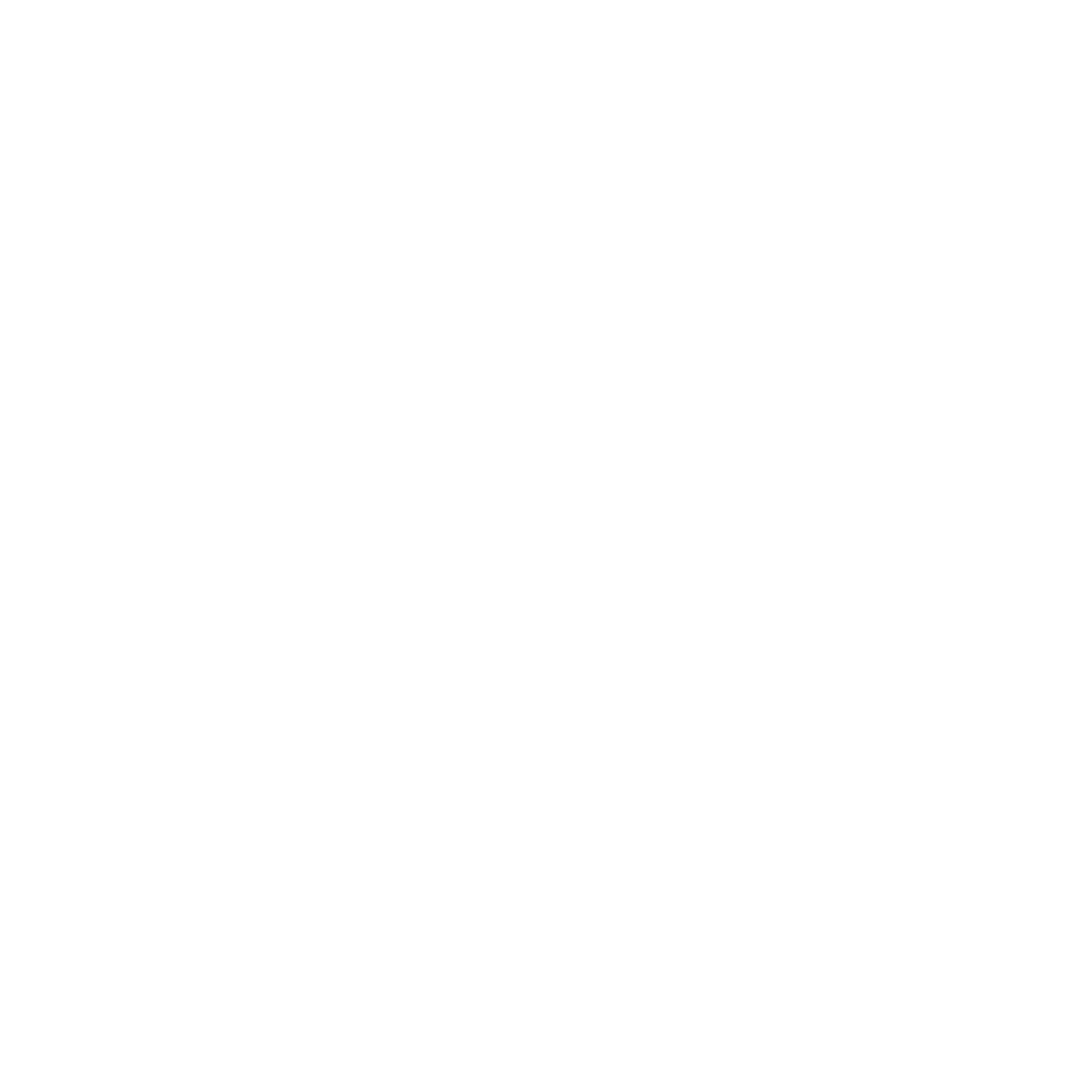 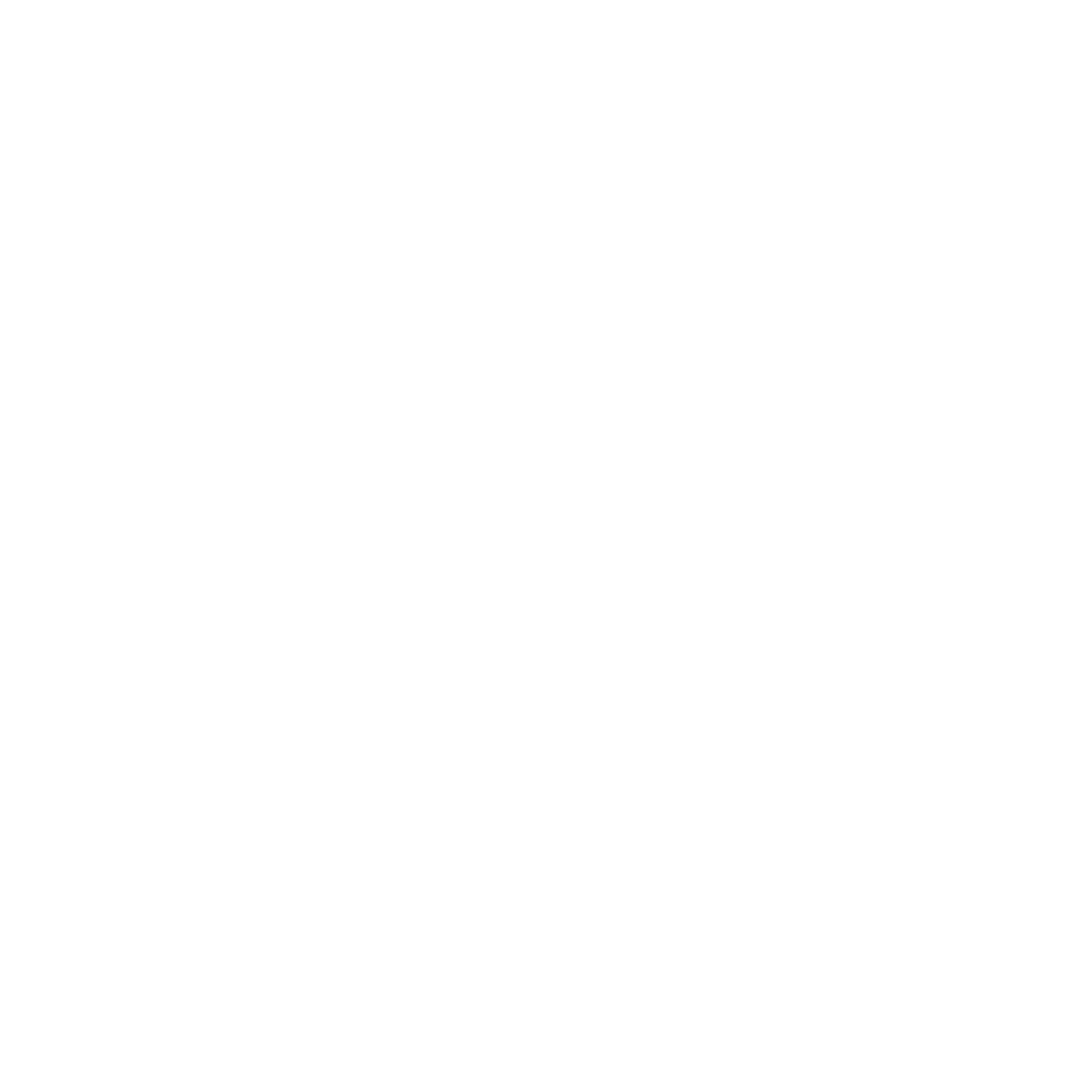 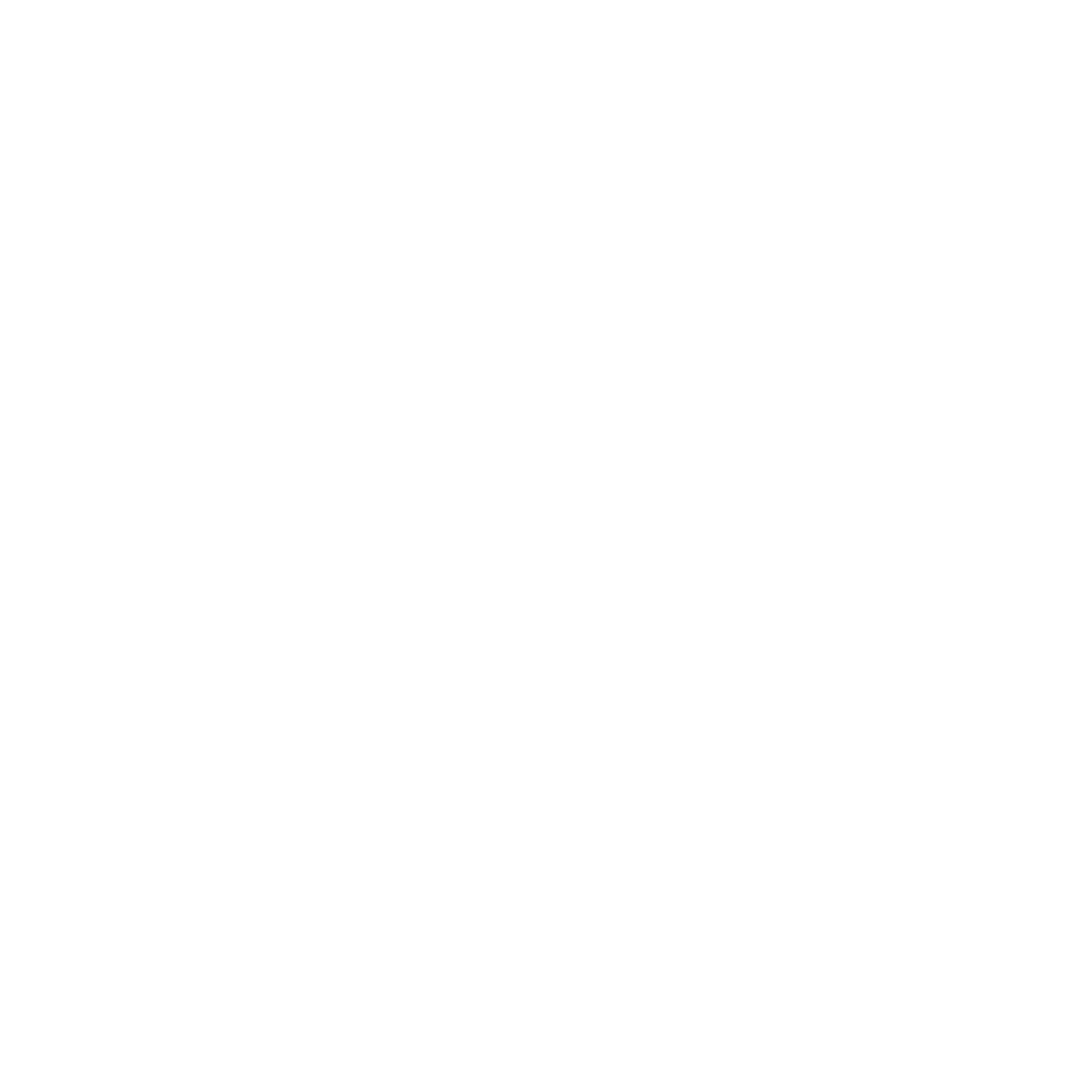 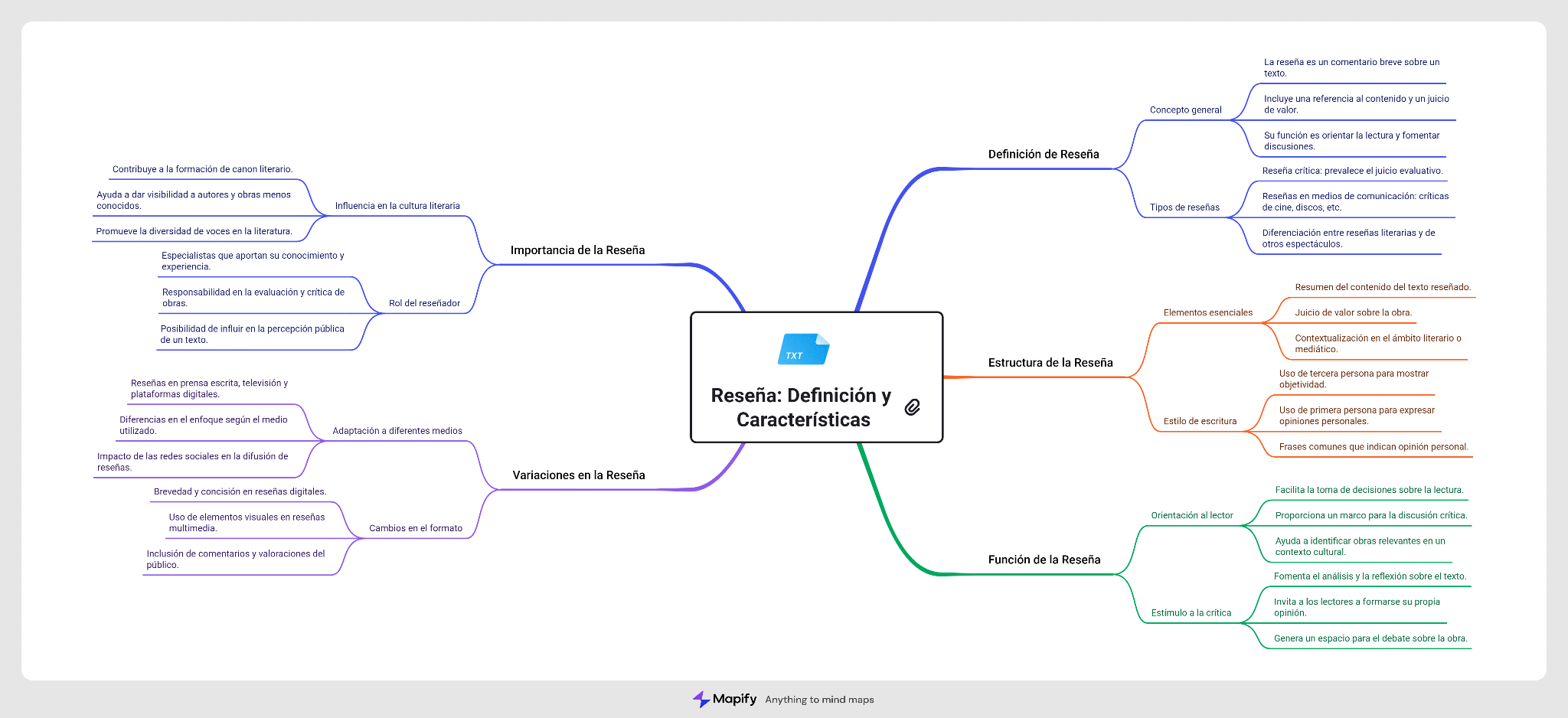 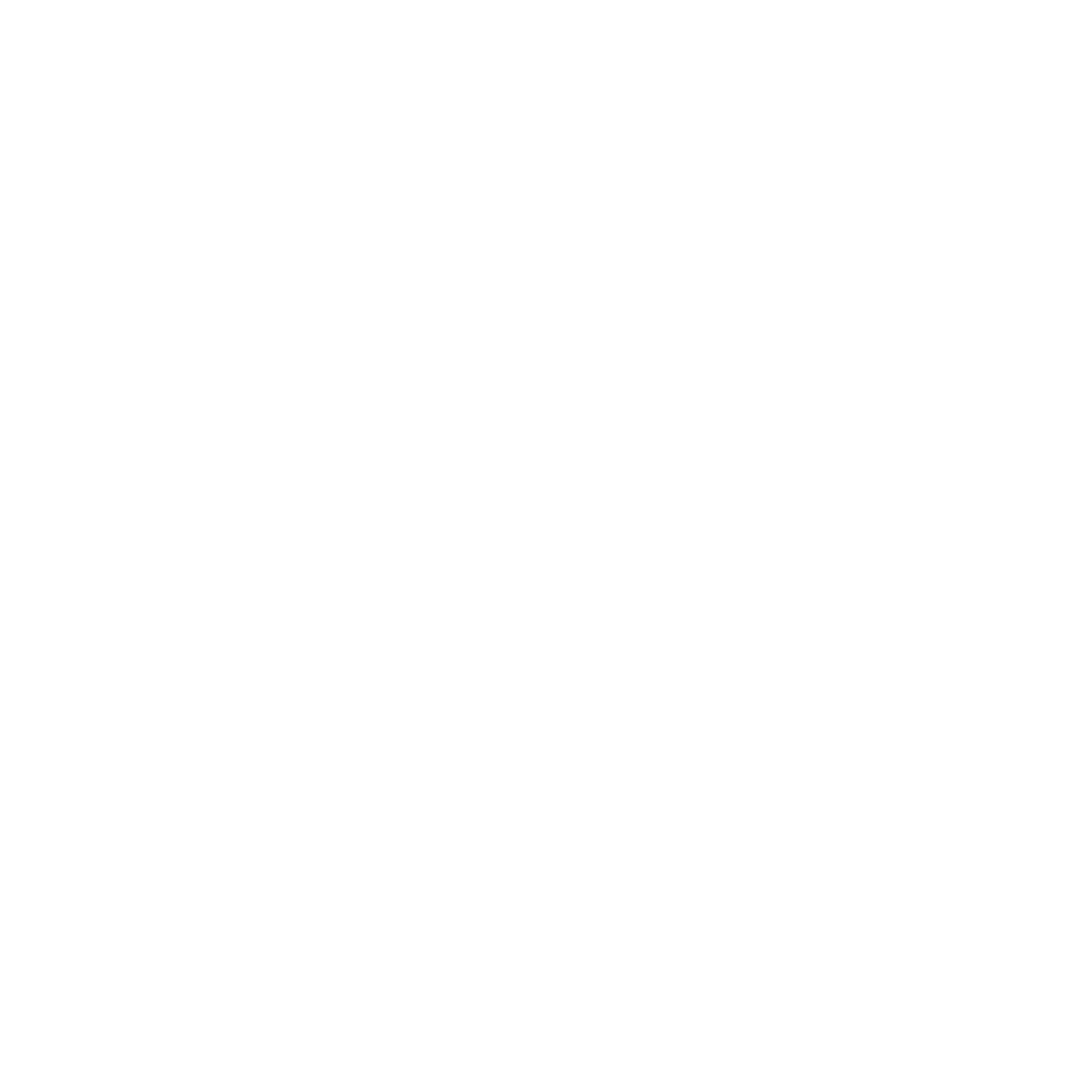 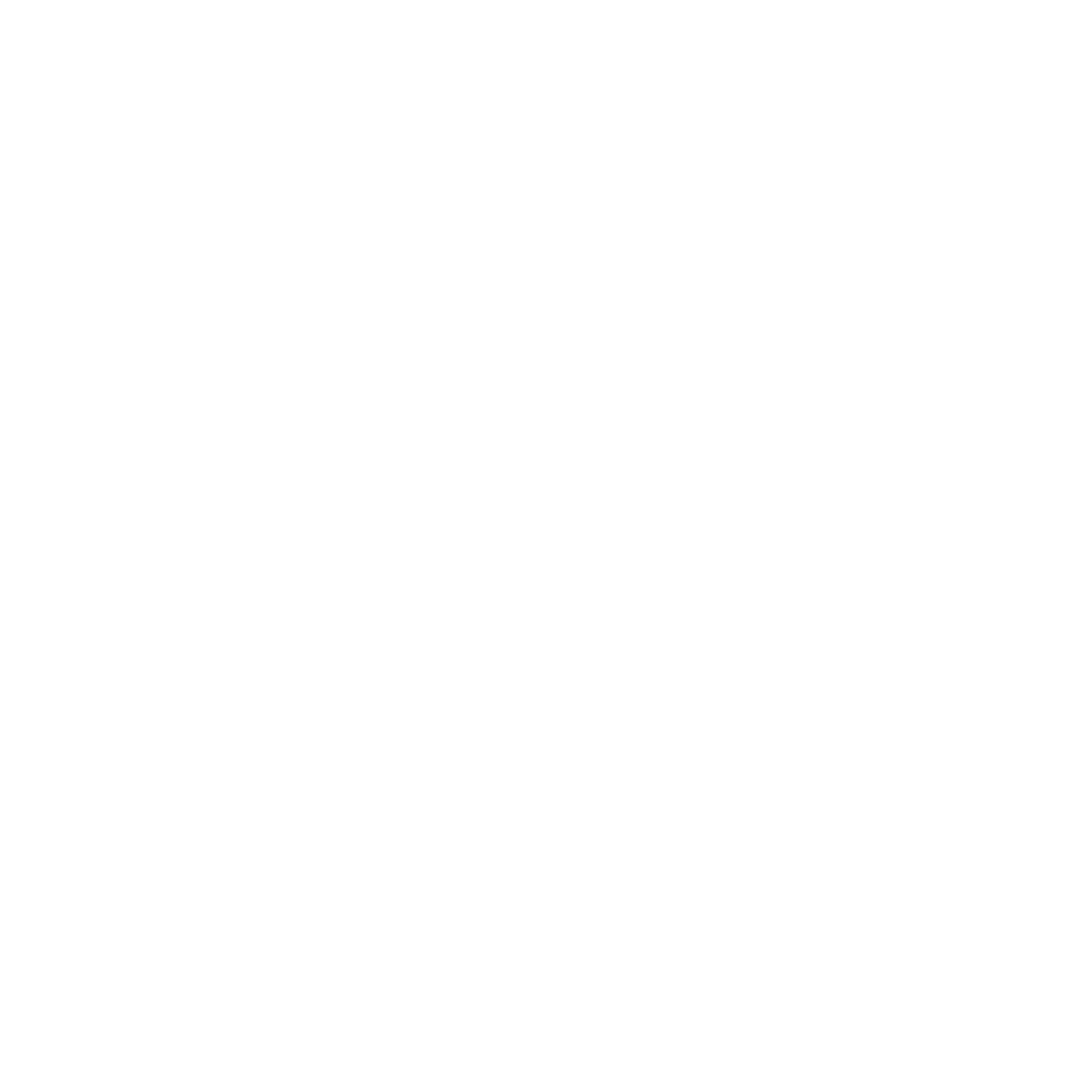 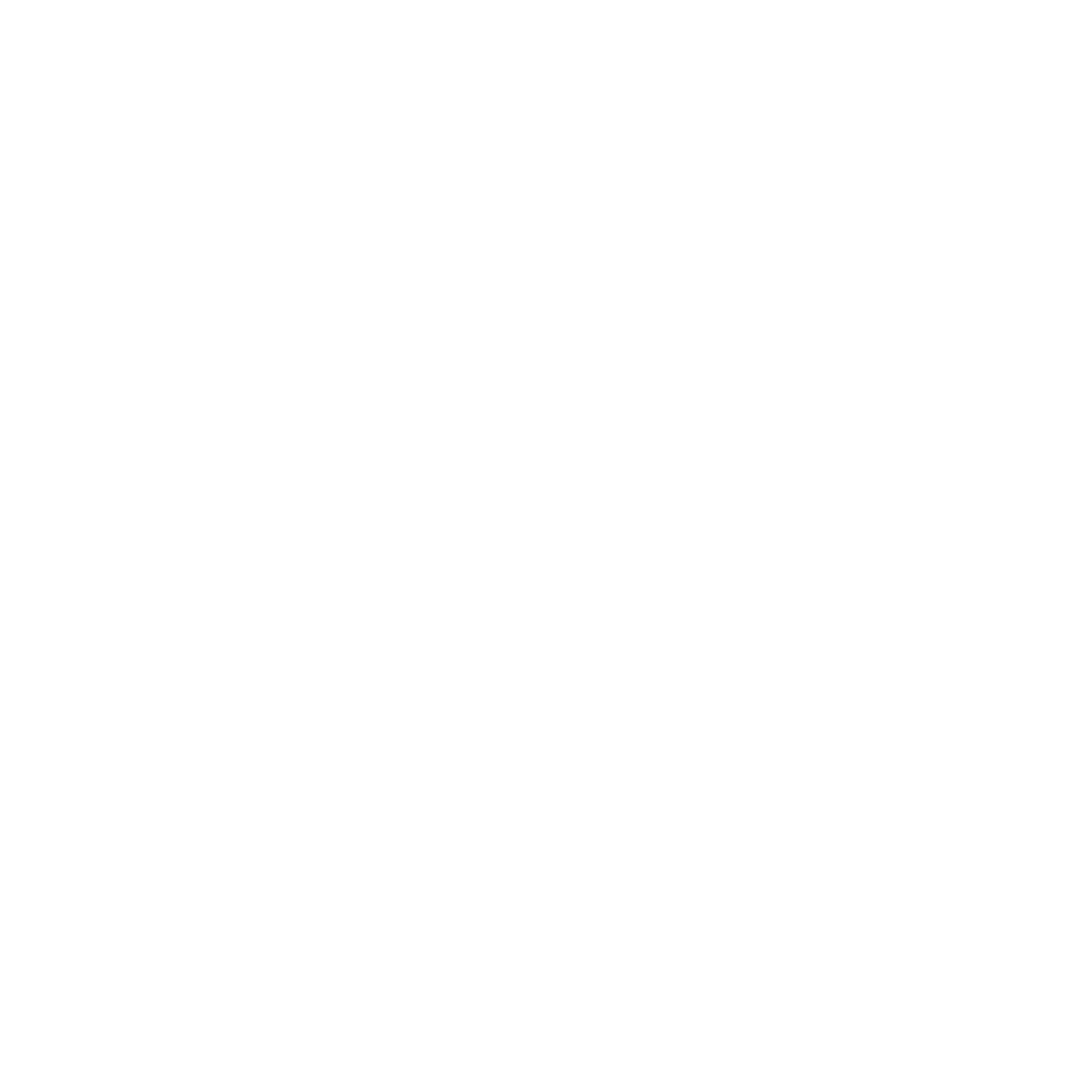 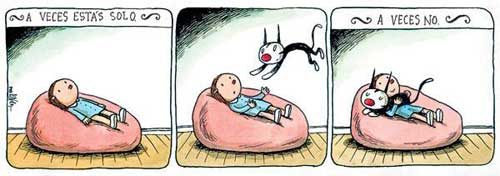 Reflexionamos entre todos
En Menti.meter, te invitamos a compartir:
Una palabra, concepto o contenido que aprendiste en este encuentro.
Una palabra, frase o imagen que refleje lo que te pareció el encuentro de hoy.
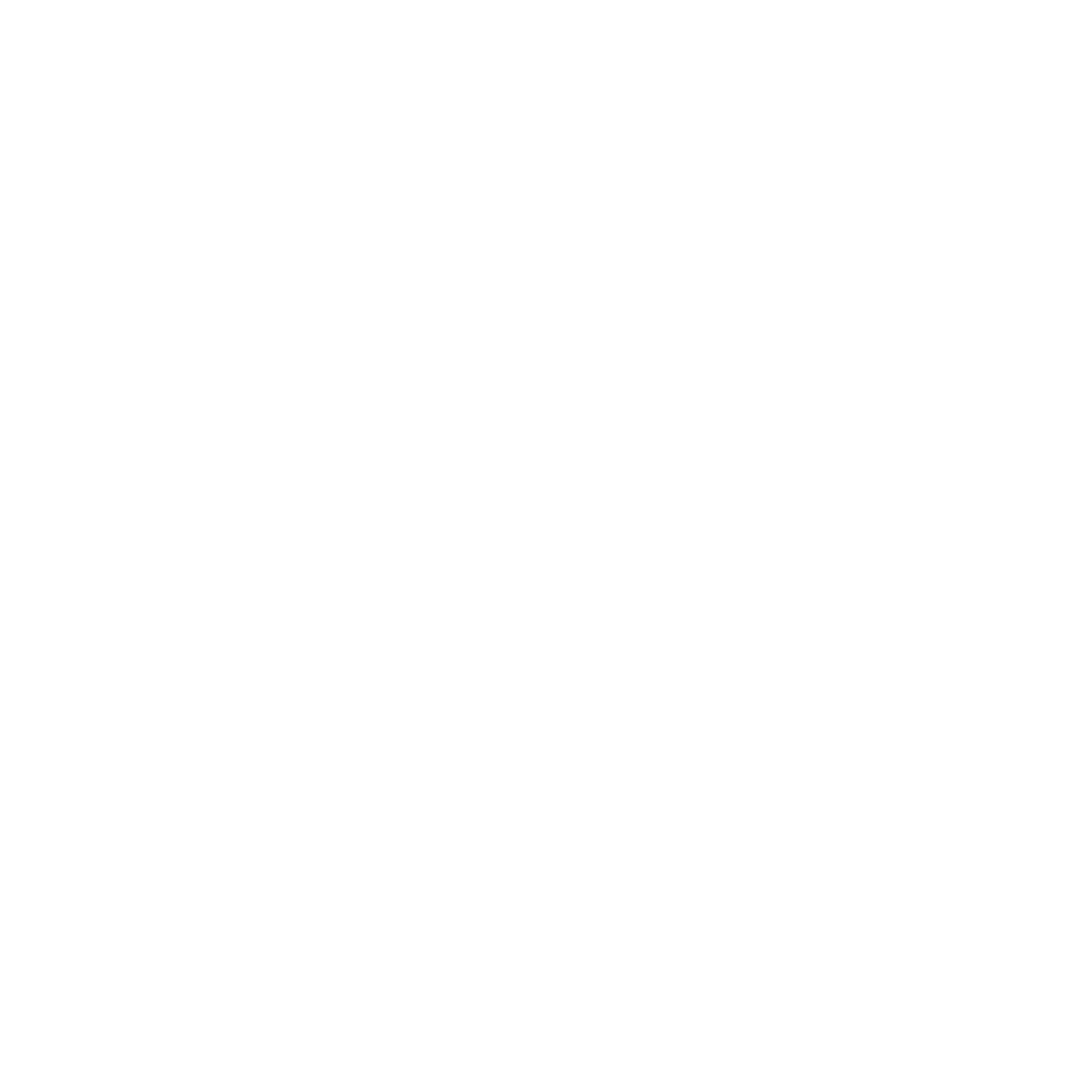 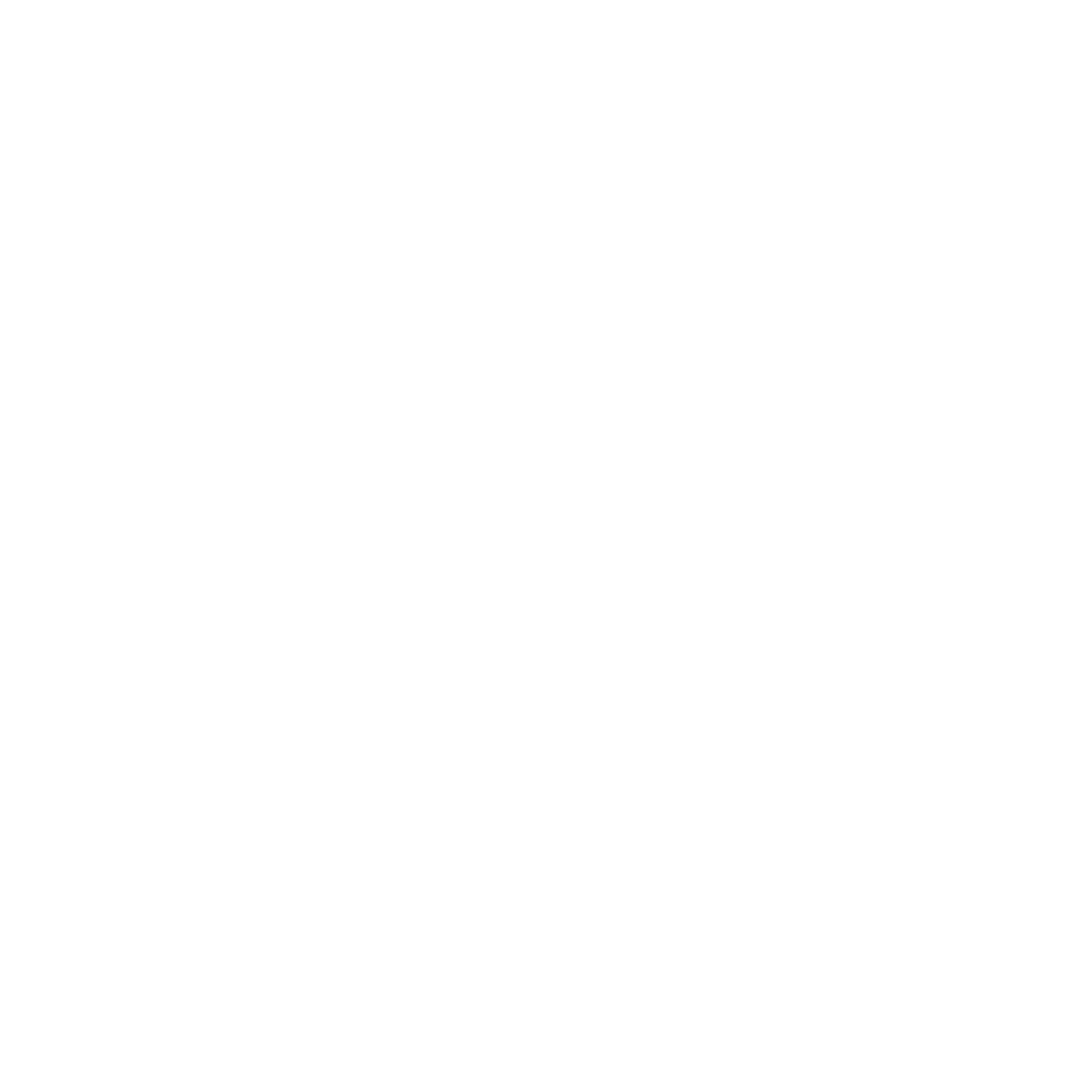 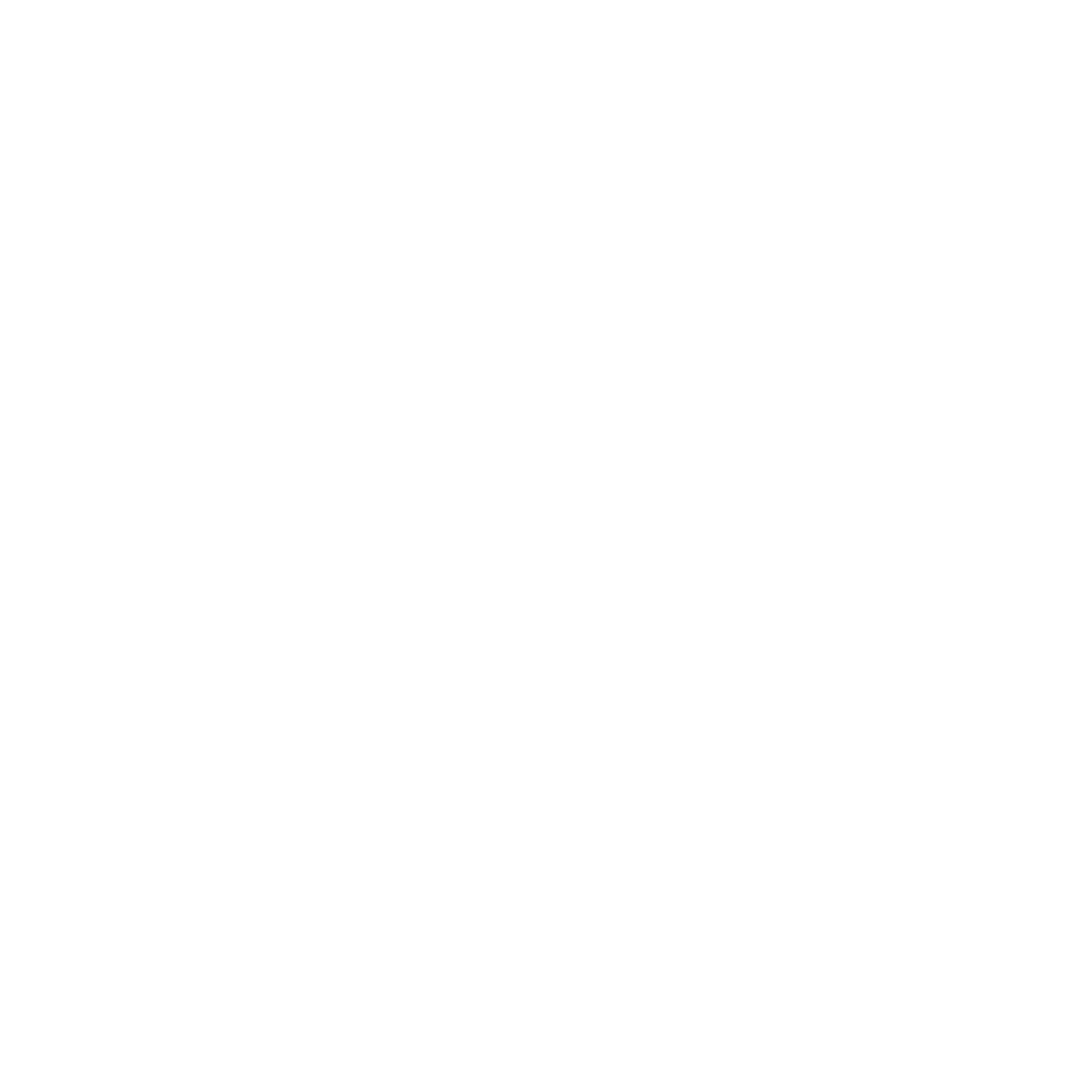 [Speaker Notes: Hay que armar el Menti.meter uno por cada taller]
¡Gracias!
¡Nos encontramos la próxima semana!
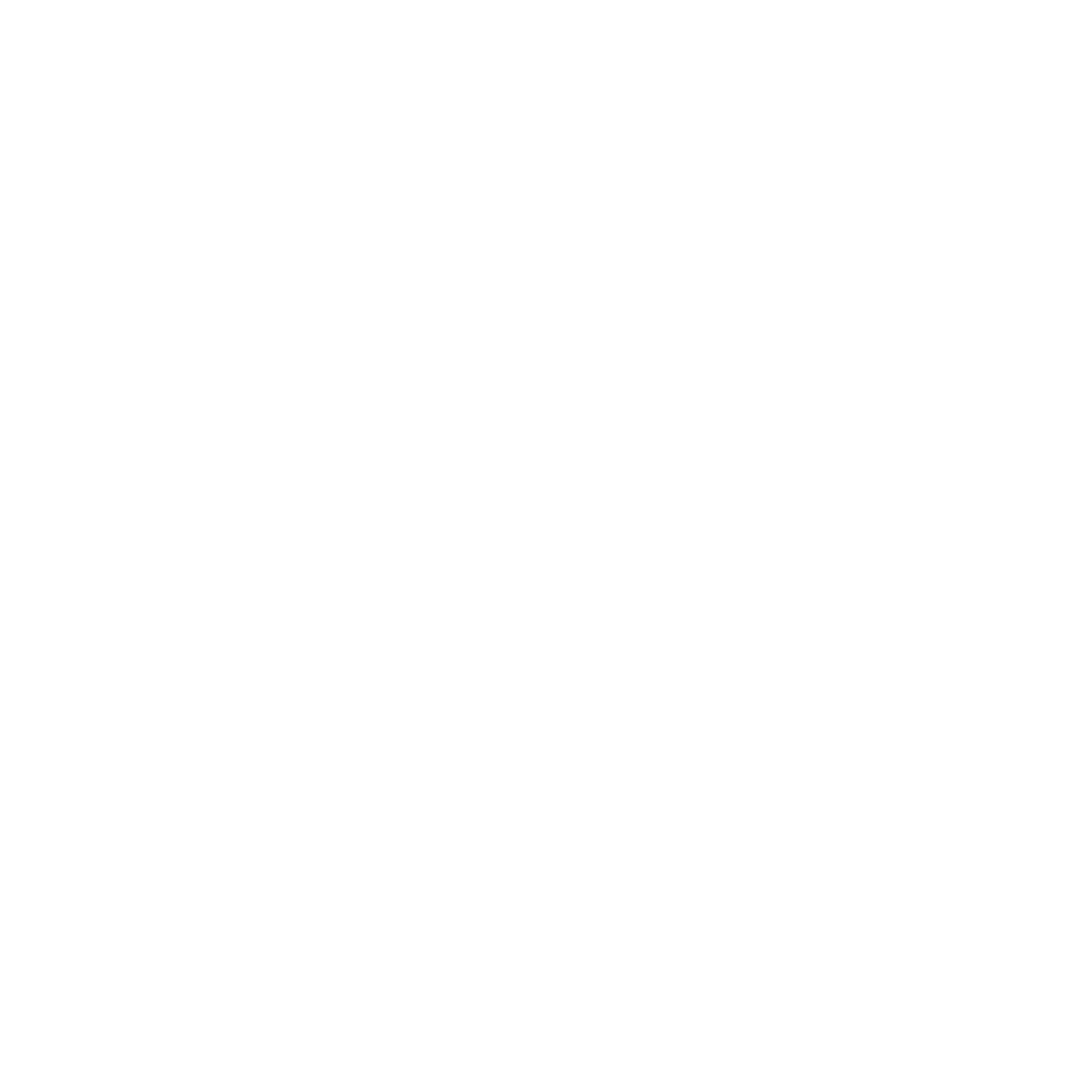 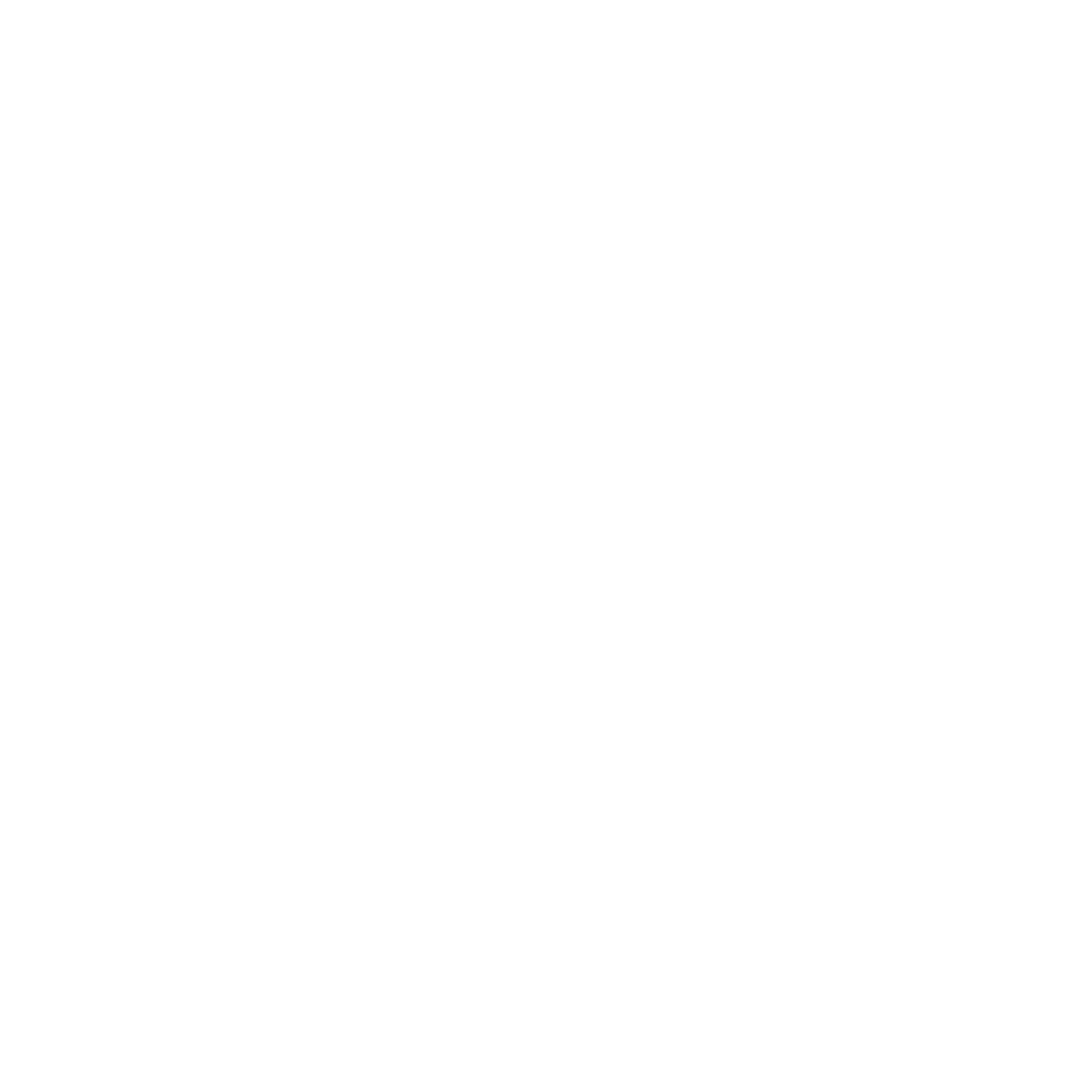 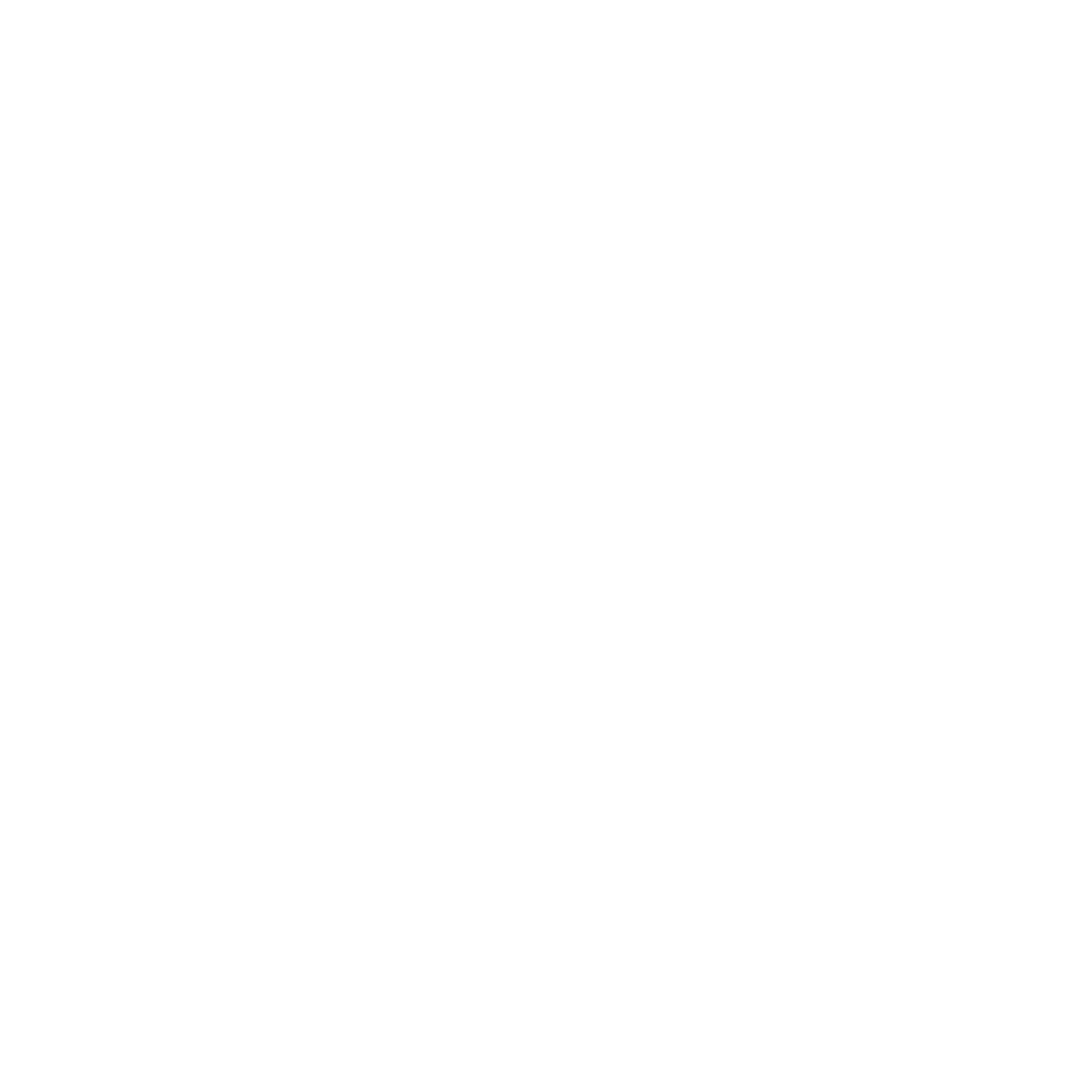